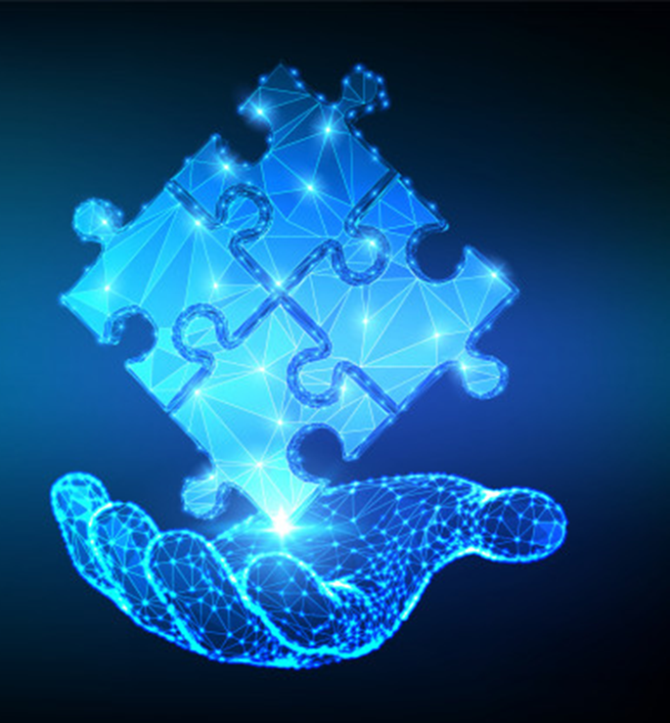 II  PLA LOCAL D’INFÀNCIA I ADOLESCÈNCIA
Any-2021/2024
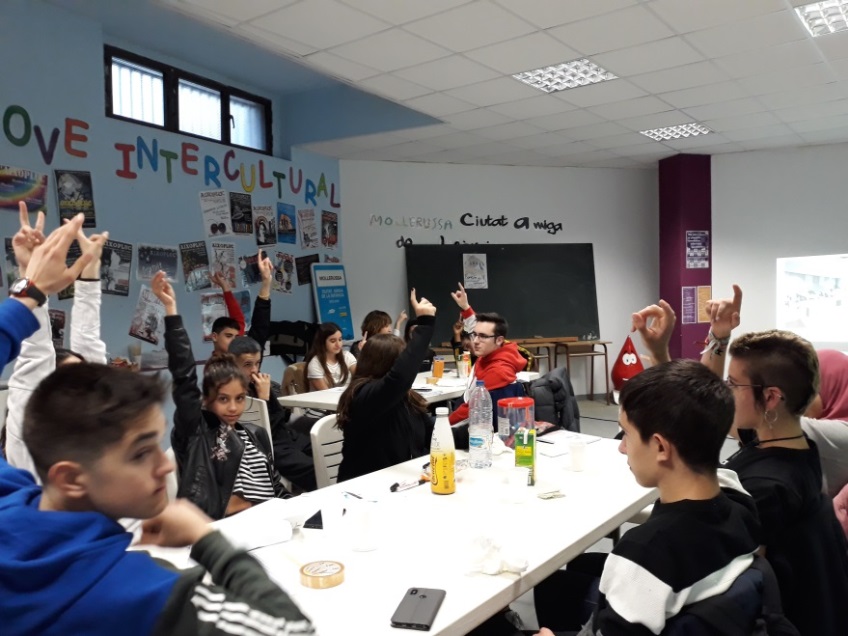 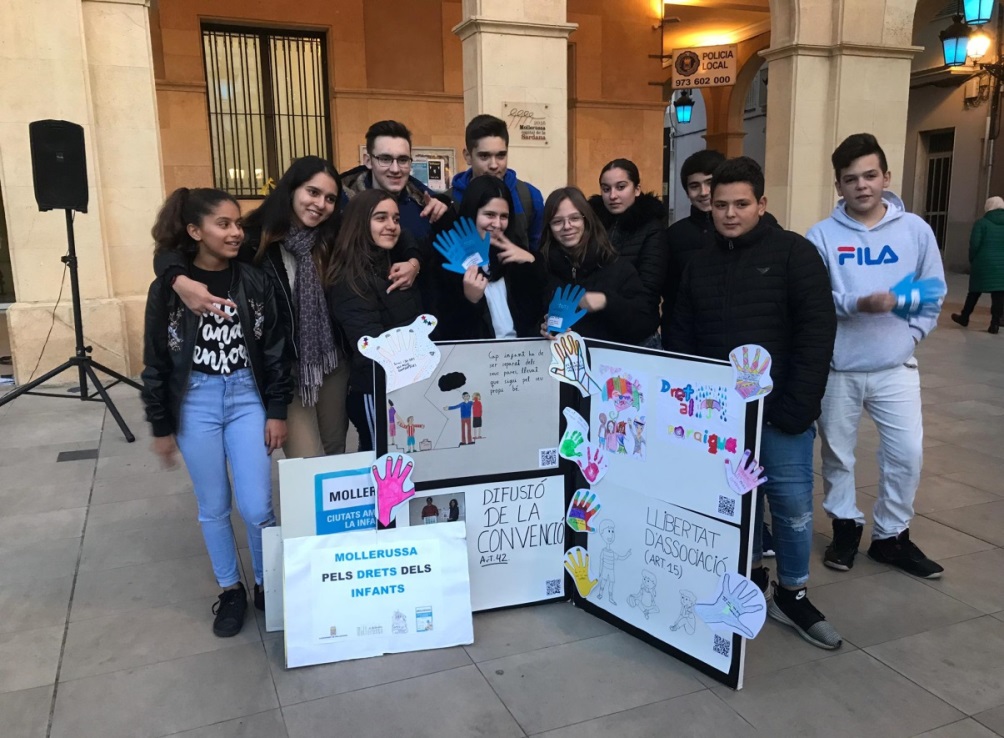 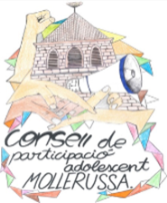 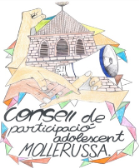 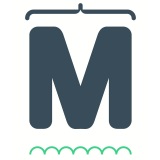 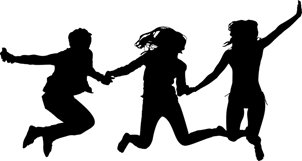 El Pla local d’infància i adolescència (PLIA)

És una eina estratègica que permet diagnosticar, reflexionar, debatre, fer aportacions i dissenyar línies d’actuació conjuntes entre tots els agents implicats en l’atenció a la infància d’un municipi.
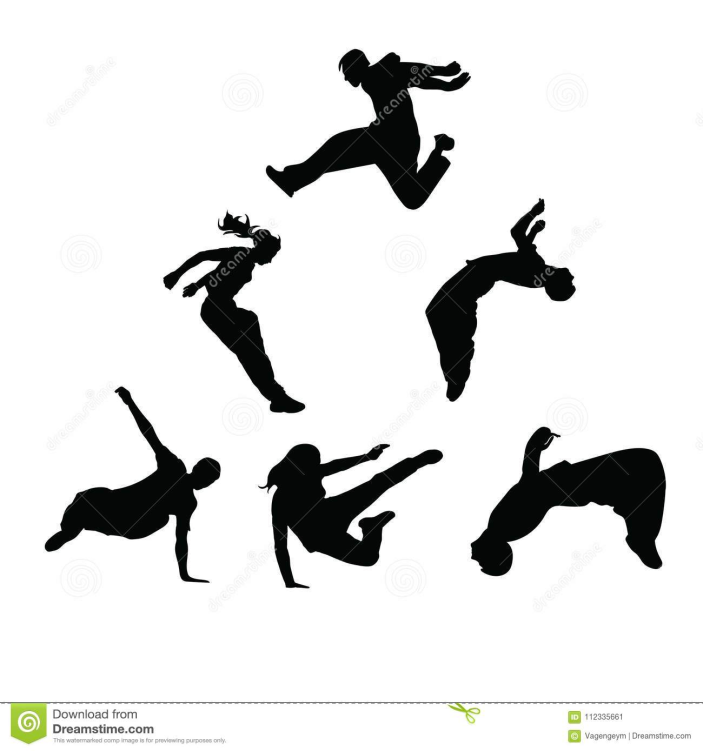 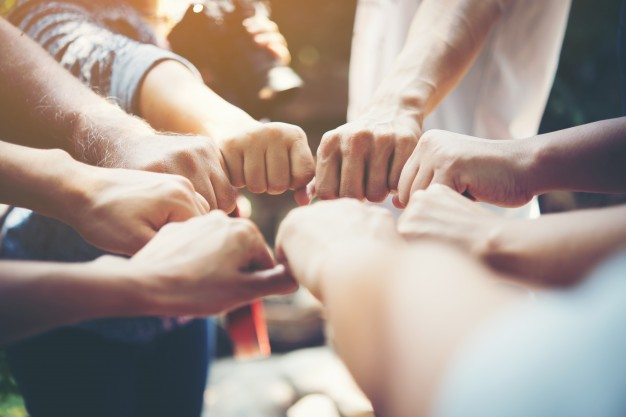 De la nostra ciutat  nosaltres som la veu dels joves.
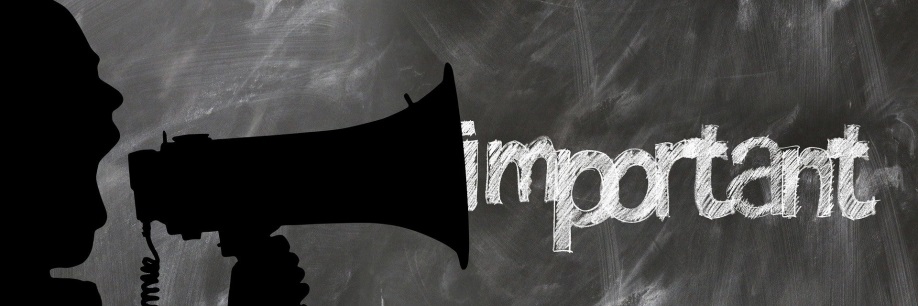 Qui Som?
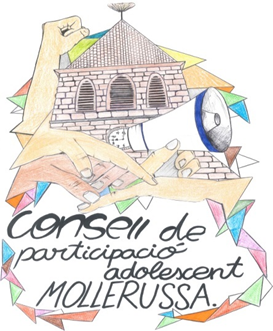 Som la joventut que formem part del consell de Participació Adolescent de Mollerussa.Som els i les representants dels adolescents de la nostra ciutat. Representats en igualtat de gènere, edat, cultures i centres educatius de Mollerussa
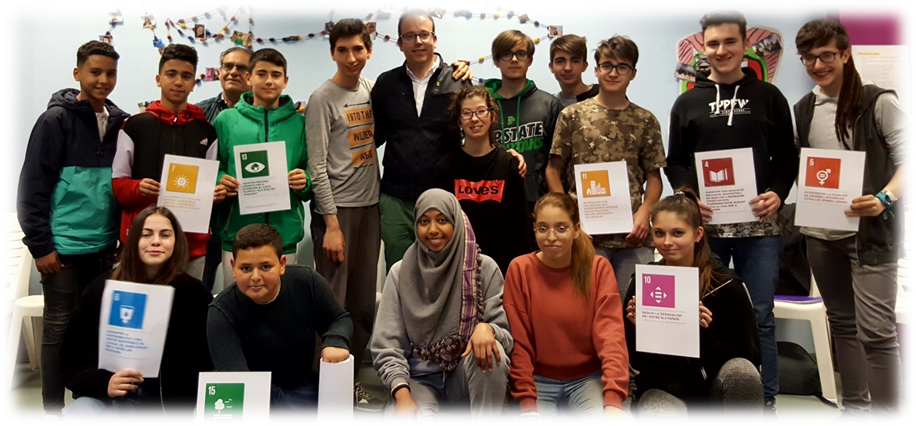 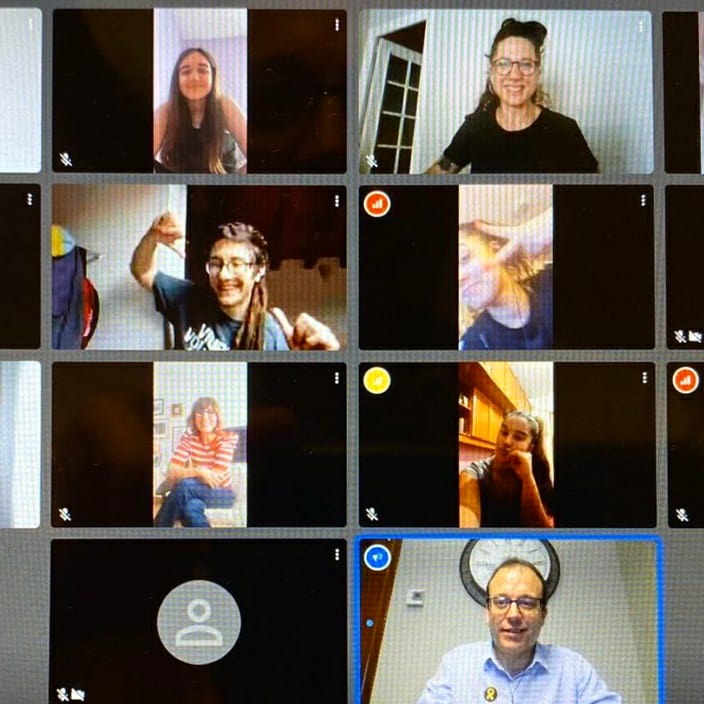 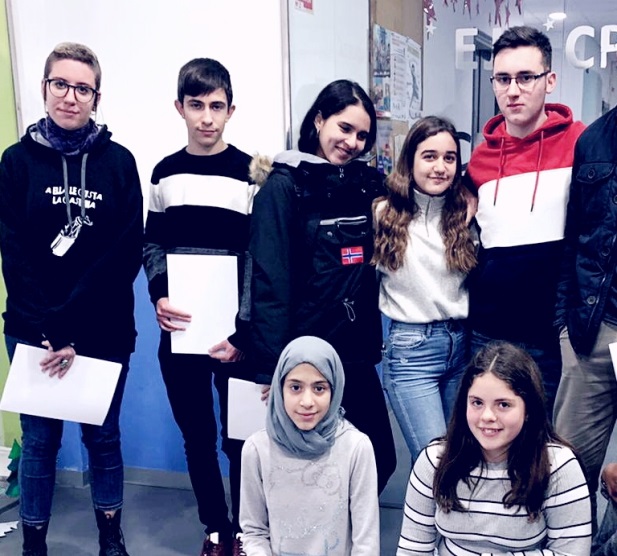 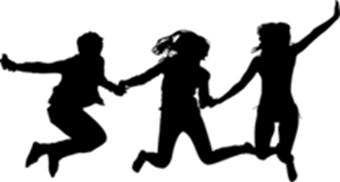 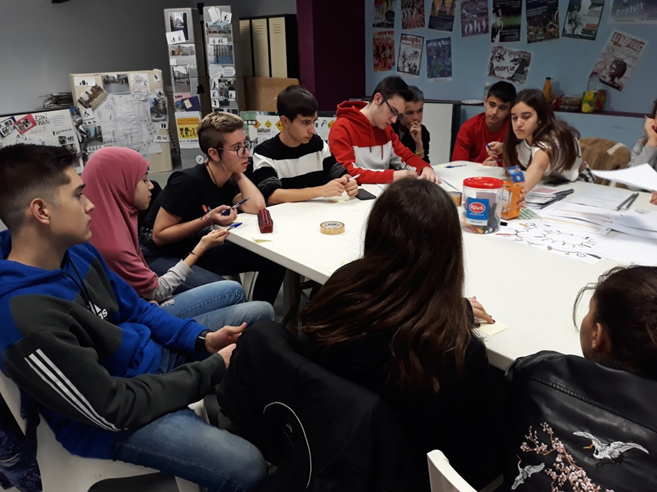 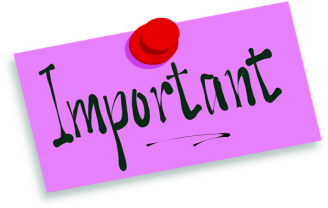 Elaborant les propostes
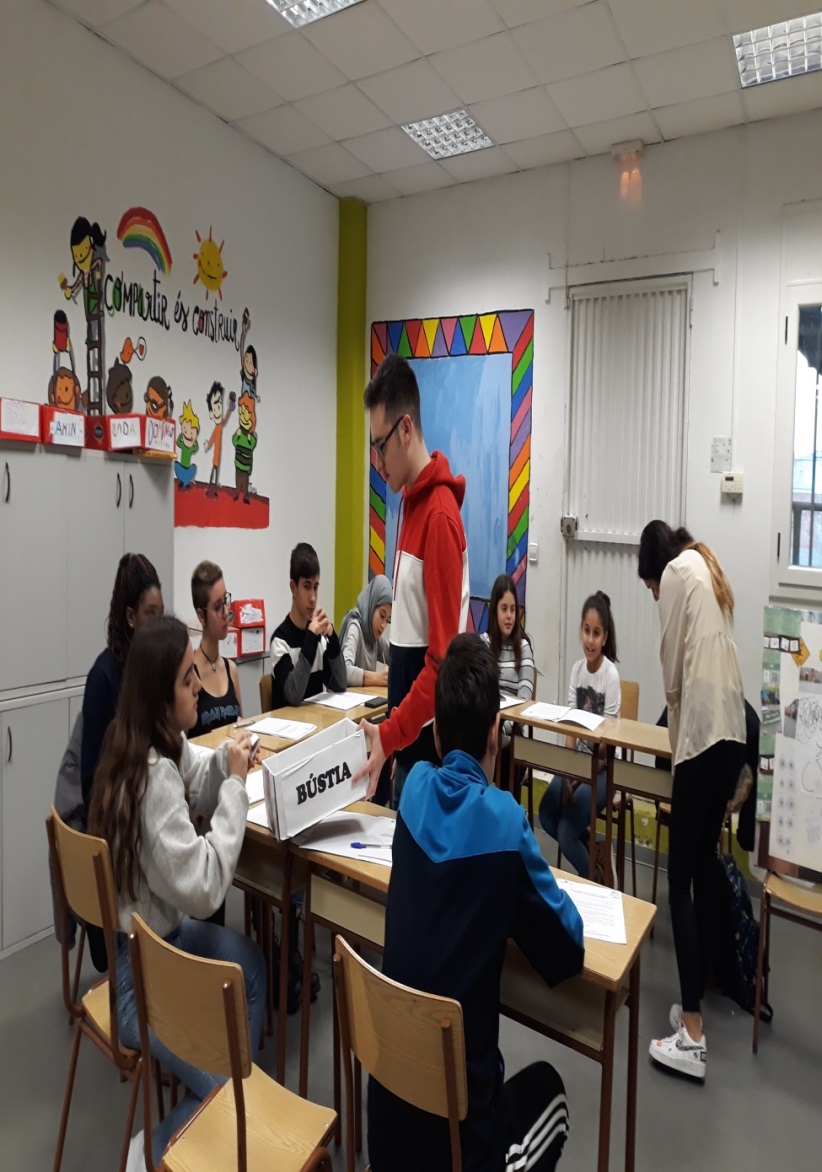 Partint de l'avaluació del I PLIA hem dit la nostra.

 Reflexionant ,debatent i dissenyant les propostes des de la nostra mirada per elaborar el II PLIA.
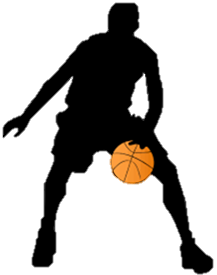 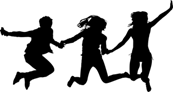 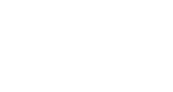 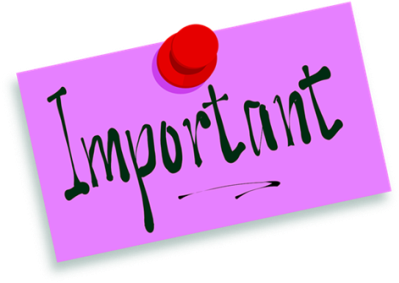 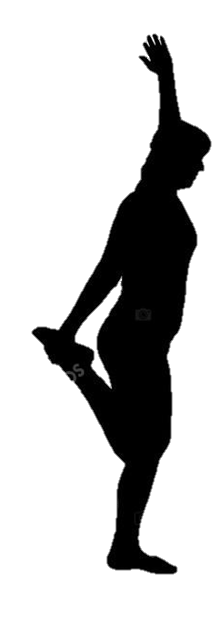 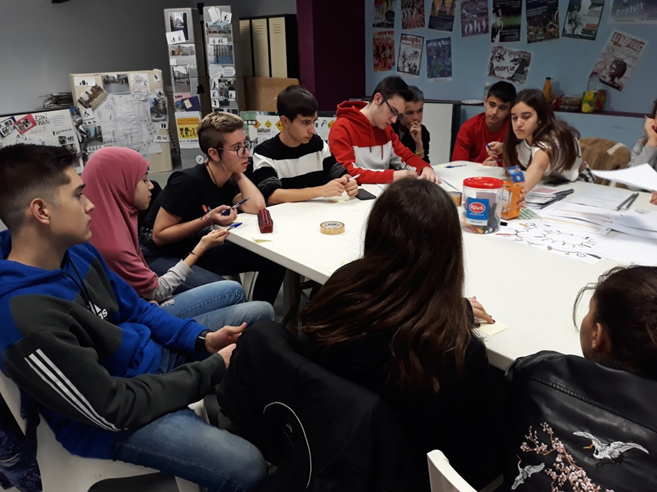 Treballant en  l’avaluació del I PLIA i consensuant l’informe final
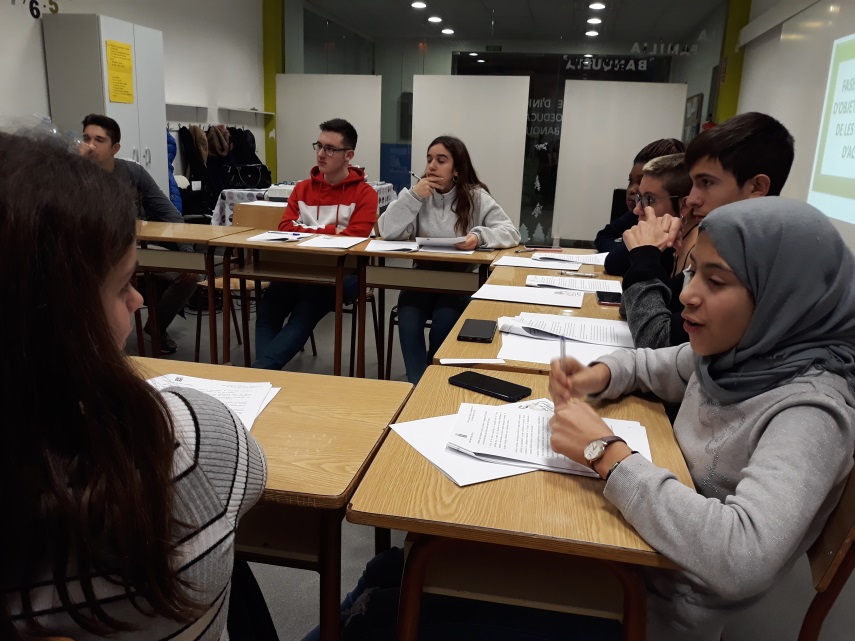 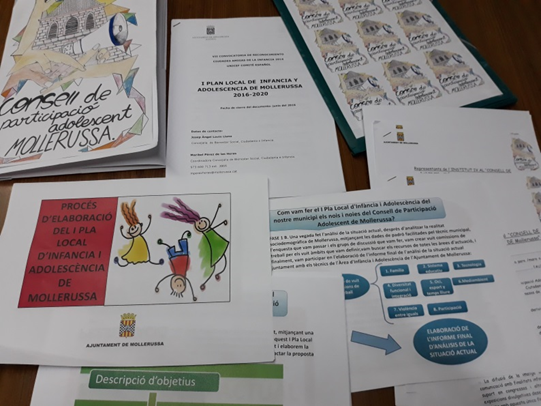 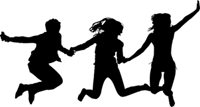 El nostre PLIA………… la nostra participació
Farem un informe on tothom hi sigui present
Sabem d’on venim
Sabem què volem
Volem recollir tota la informació sobre la infància
Estem a punt
Tot és possible
És divertit
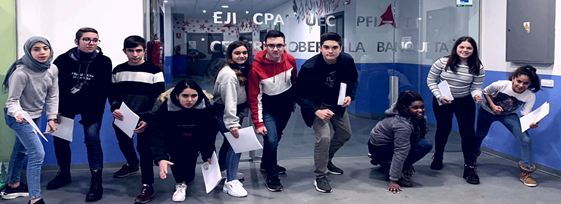 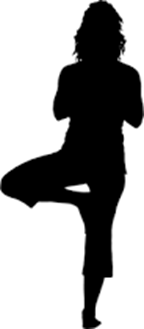 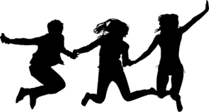 Observació
Participació activa i vivencial
Model d’estudi
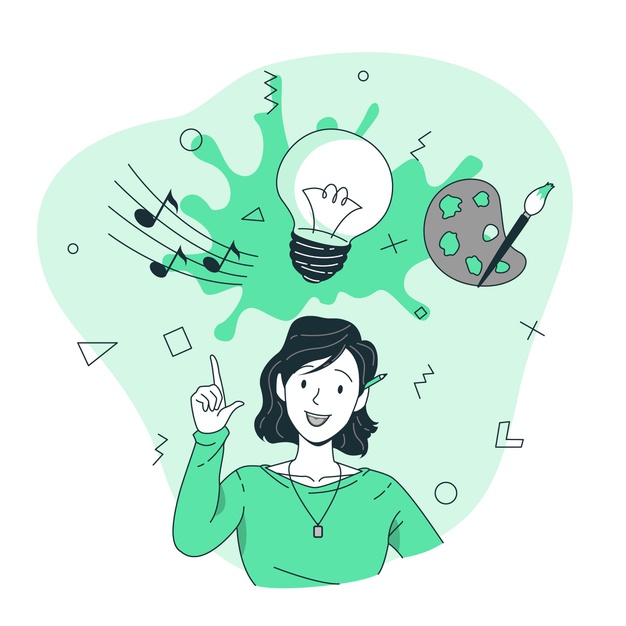 Triangulació de dades
Propostes
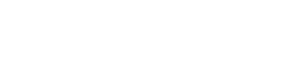 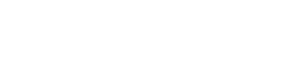 Anàlisi de documents
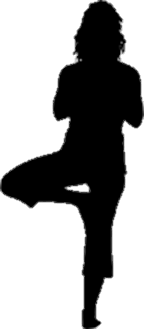 Estudi d’investigació Quantitatiu /qualitatiu
Conducta reflexiva
Crítica  constructiva constant
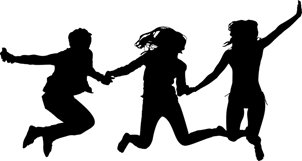 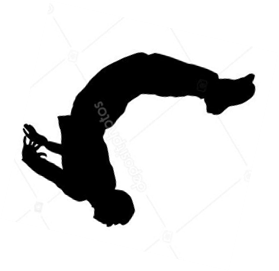 Com vam fer el II Pla Local d’Infància i Adolescència?
Fase 1: Avaluació del I PLIA.

Fase 2: Anàlisis situació actual. Anàlisi sociodemográfica, enquestes població infantil i adolescent, grups de discussió.

Fase 3: Objectius i propostes per cada àmbit.

Fase 4: Propostes d’accions amb l’equip tècnic de l’espai de coordinació de polítiques d’infància i adolescència de l’ajuntament de Mollerussa.
 
Fase 5: Elaboració del PLIA.
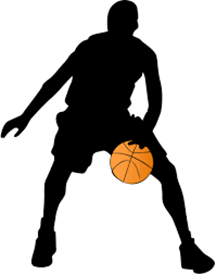 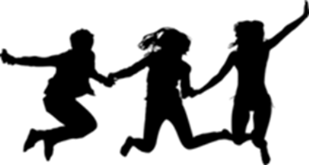 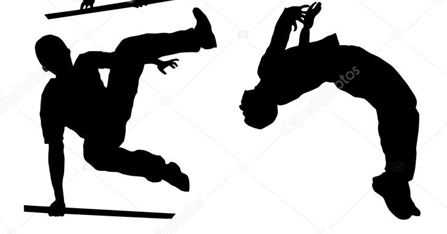 Fase1:Avaluació del I PLIA
Lectura i avaluació del I PLIA
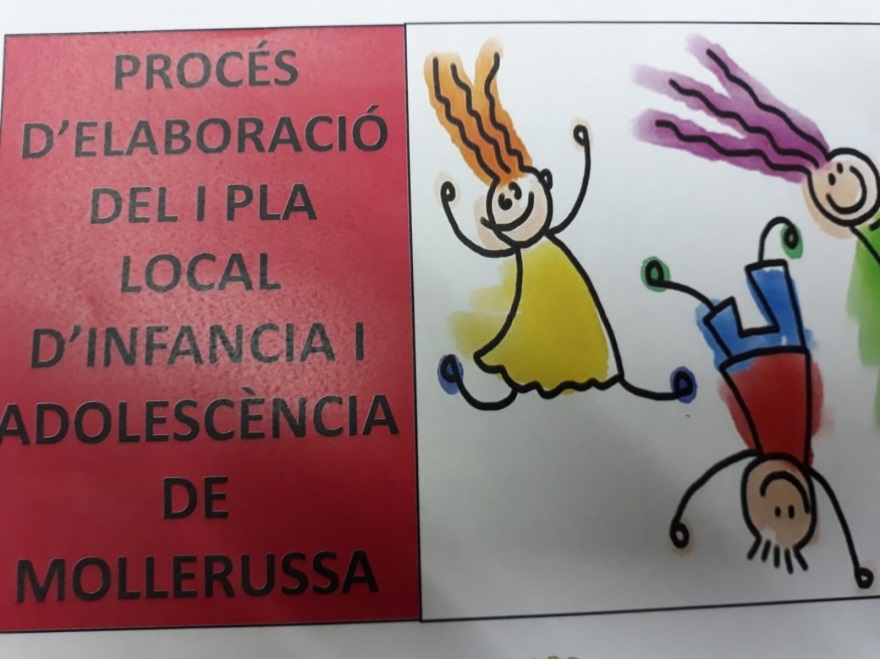 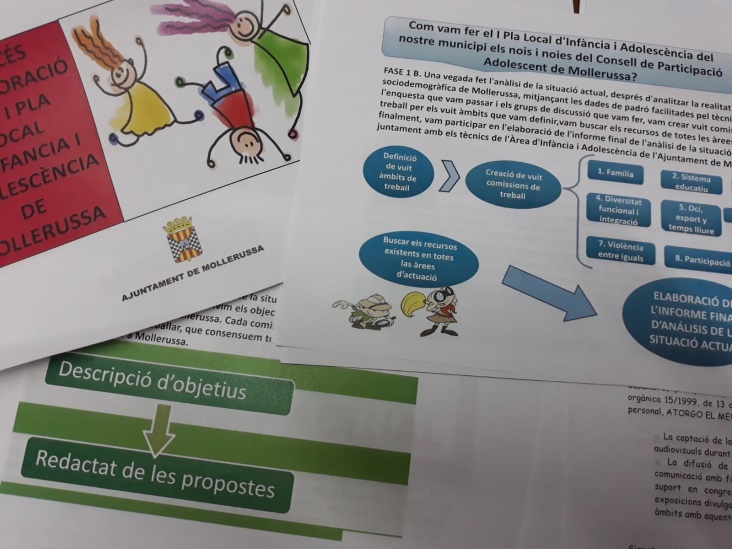 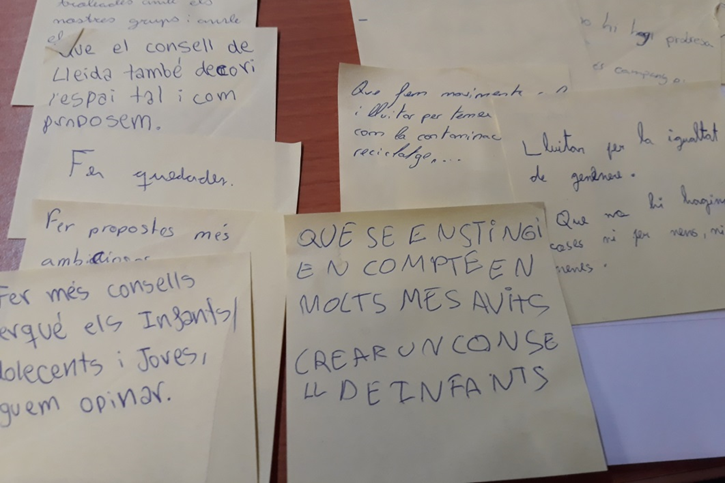 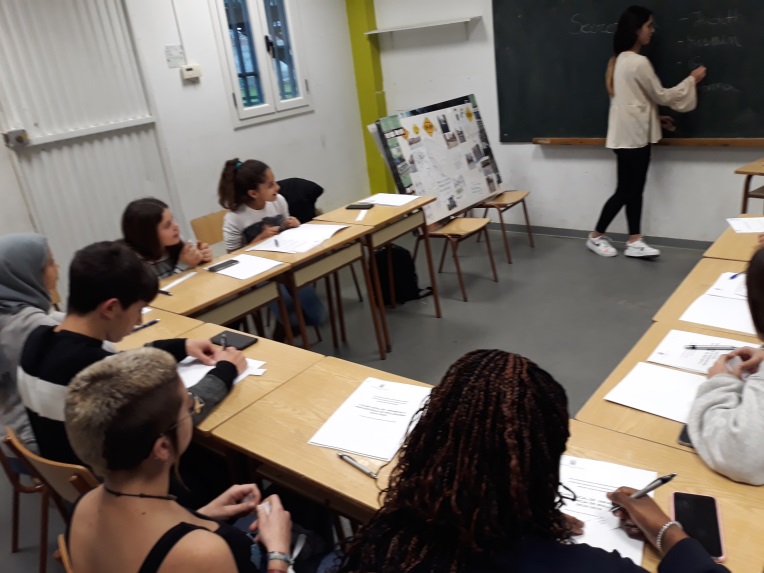 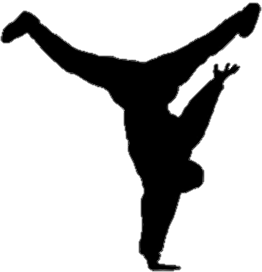 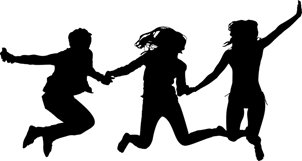 FASE 2 Anàlisis situació actual.
Diagnosi de la situació actual. L’estudi i anàlisi de la situació de la infància i adolescència es realitza per encàrrec de gestió a la UDL i els experts son els que analitzen la realitat de l’any 2019  i després de la  primera pandèmia del 2020
Fase 2
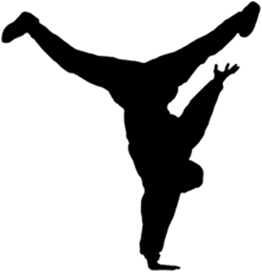 L’anàlisi de dades ho realitza un òrgan extern.
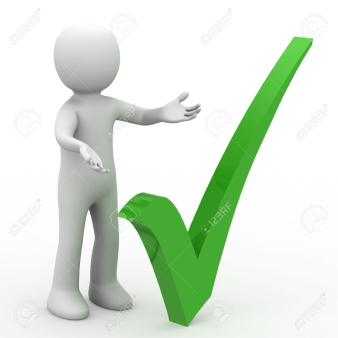 Els joves participem en l'elaboració de l’enquesta i en la difussió.
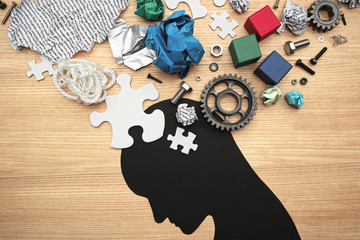 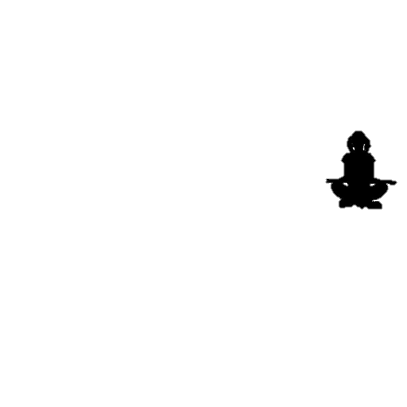 Anàlisi sociodemogràfica
Dades padró
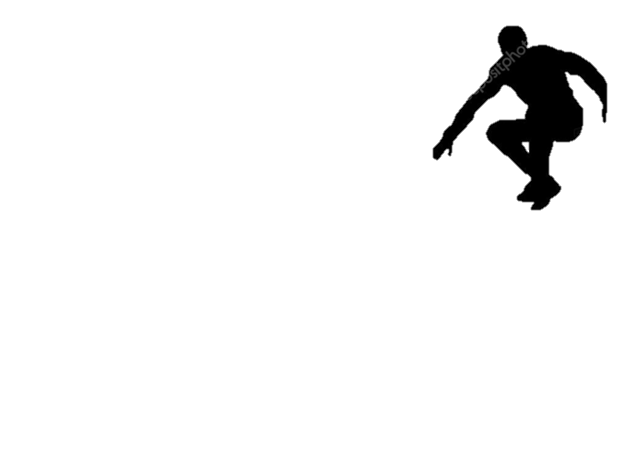 Enquesta població
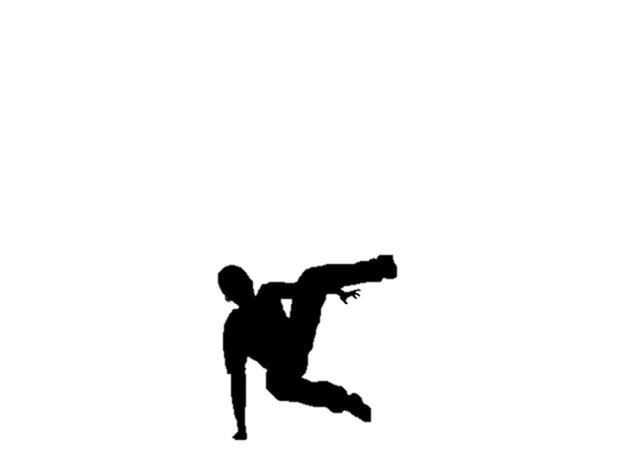 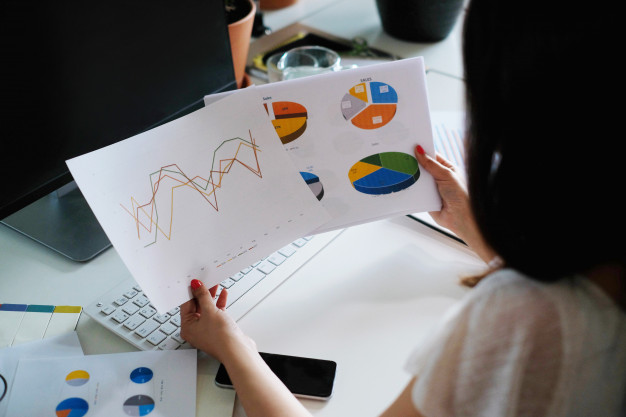 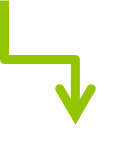 Grups de discussió: infants  joves, centres educatius, associacions i entitats
Els joves seguim tot  el procés
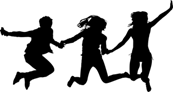 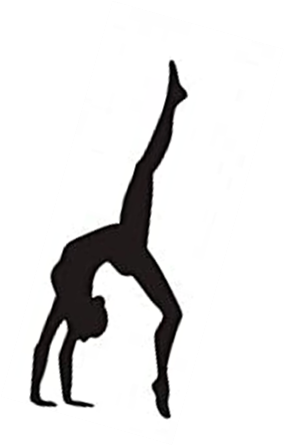 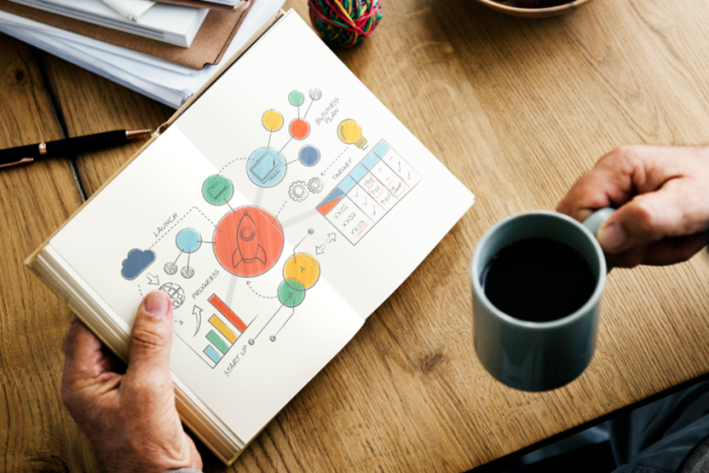 FASE 2
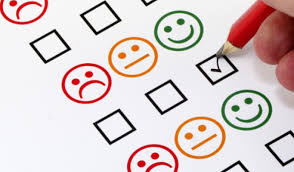 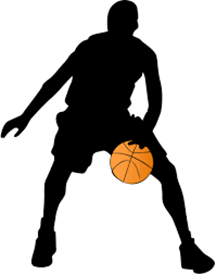 Treballant amb l’enquesta.

Formant part del grup de discussió.
Com s’ha fet la recollida de dades ?
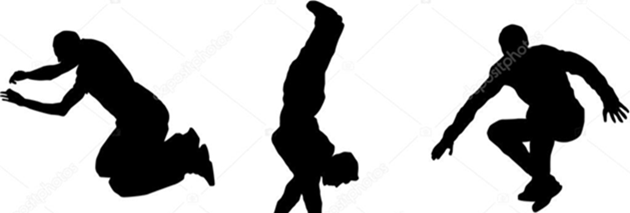 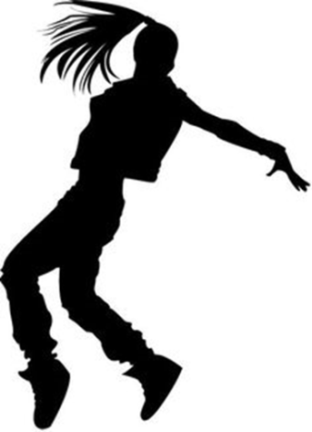 Anàlisis tècnic
Enquestes
Grups de discussió
Observació directa
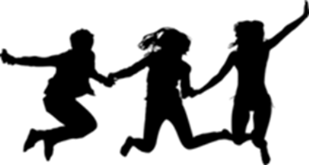 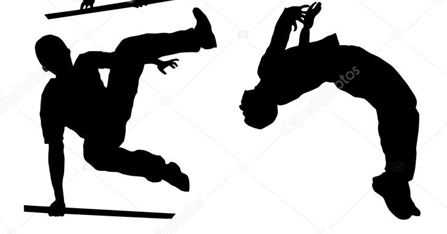 Fase 3: Objectius i propostes per cada àmbit
Àmbit familiar
Àmbit educatiu
Tecnologia
4.  Lleure i oci
5.  Habitatge
6.  Medi ambient
Creació de 6 grups de comissió de treball del CPA
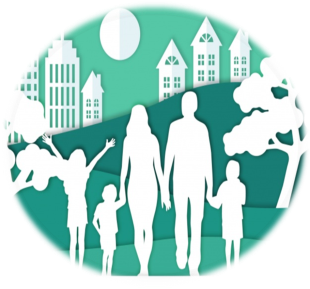 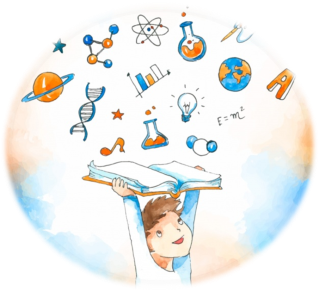 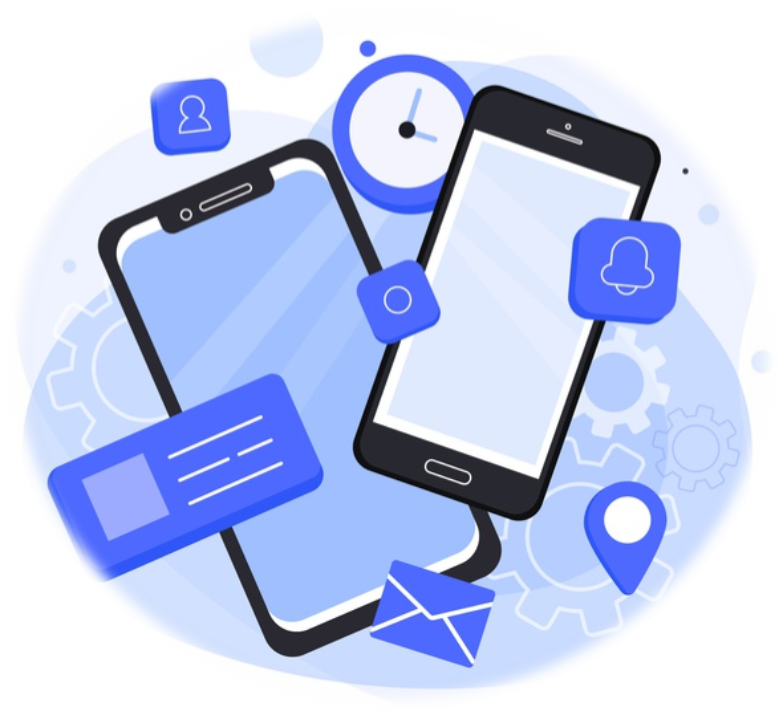 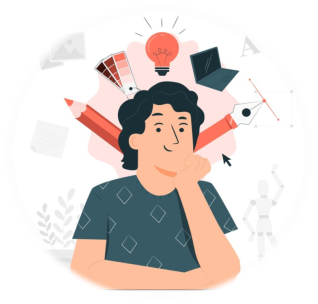 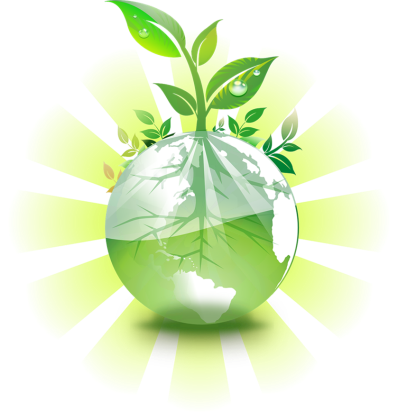 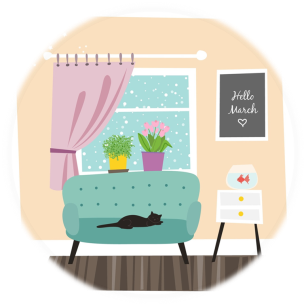 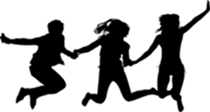 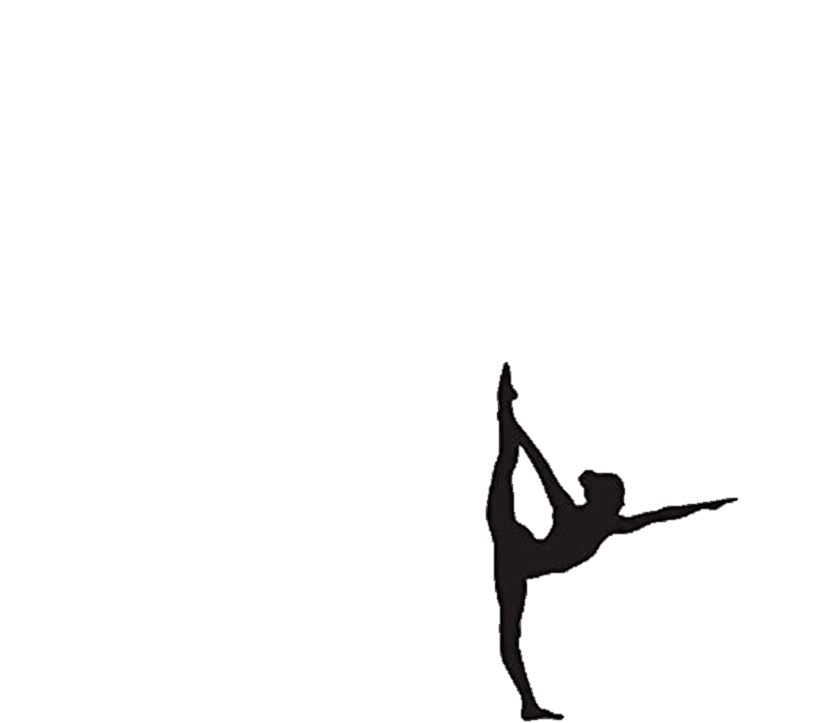 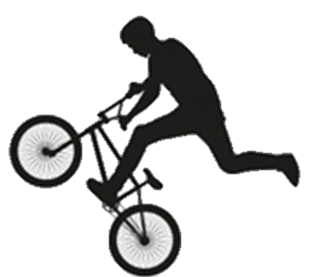 L’estratègia a seguir:

Treball amb  6  comissions
Definició dels 6 àmbits de treball
1- La família
Creació de 6 comissions de treball
2- Sistema educatiu
3- Tecnologia
4- Oci i esport
5- Habitatge
6- Medi ambient
Buscar els recursos existents en totes les àrees d’actuació
Ànalisis de la situació actual
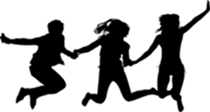 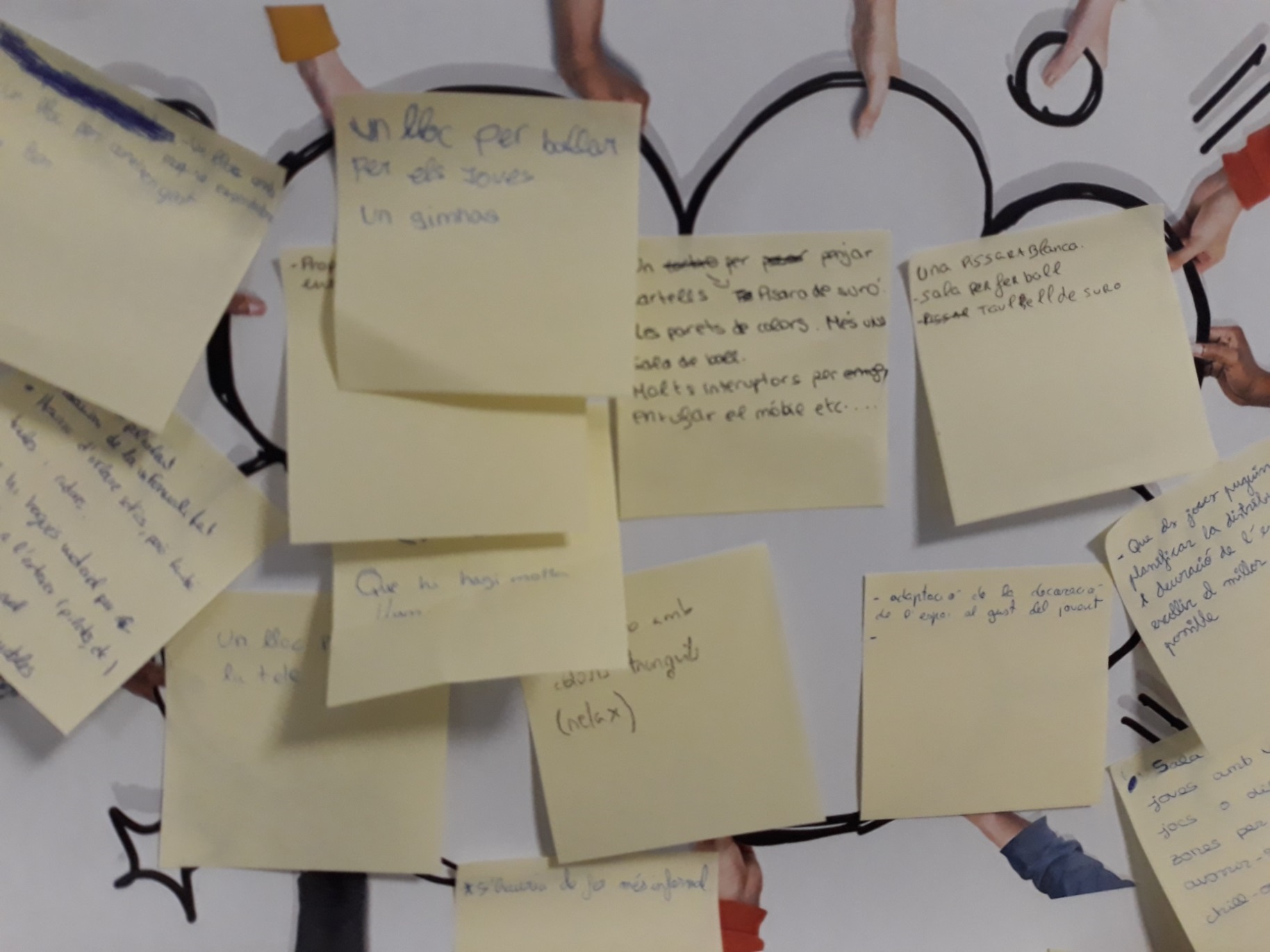 Treballs en grups reduïts
Pluja d’idees
Propostes i debats
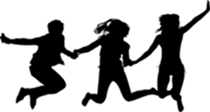 Fase 3
Un cop feta l'avaluació del I PLIA vam centrar les nostres accions en generar noves propostes i a complementar les que partien del I PLIA. 
Cada comissió treballava el seu àmbit i elaborava propostes d’objectius a treballar que consensuàvem entre tots. La pandèmia va fer que els tempos canviessin. Del què teníem programat, ens vam anar adaptant al moment.
Un cop realitzades les nostres propostes i amb els acords consensuats amb l’equip tècnic, es  va fer arribar a l’espai de coordinació en polítiques d’ infància i adolescència .
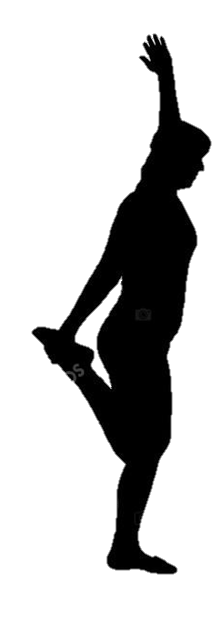 Descripció d’objectius
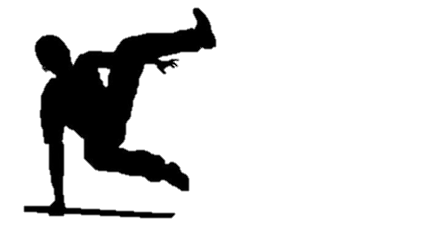 Redactat de les propostes
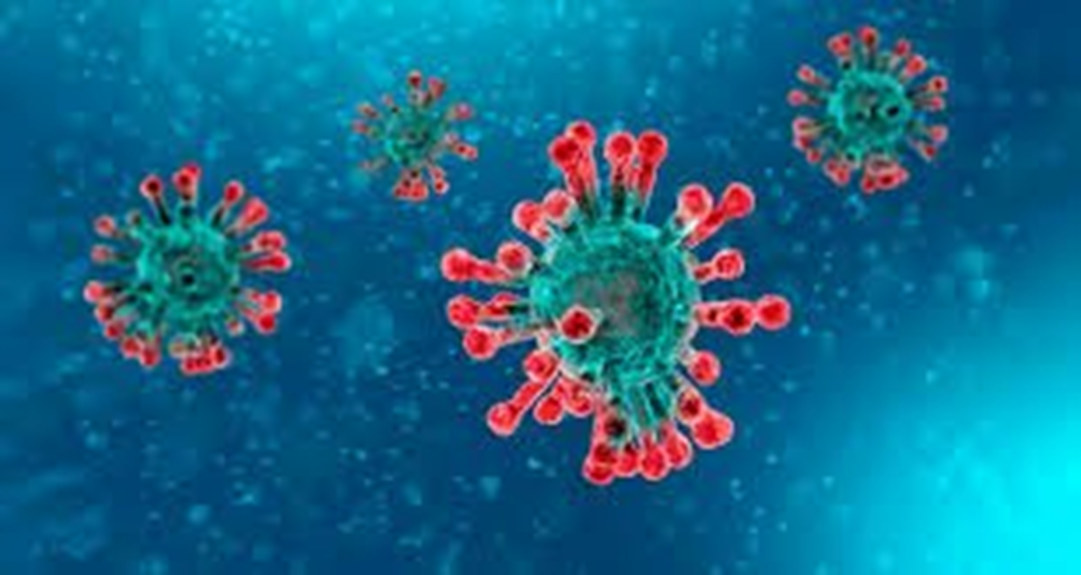 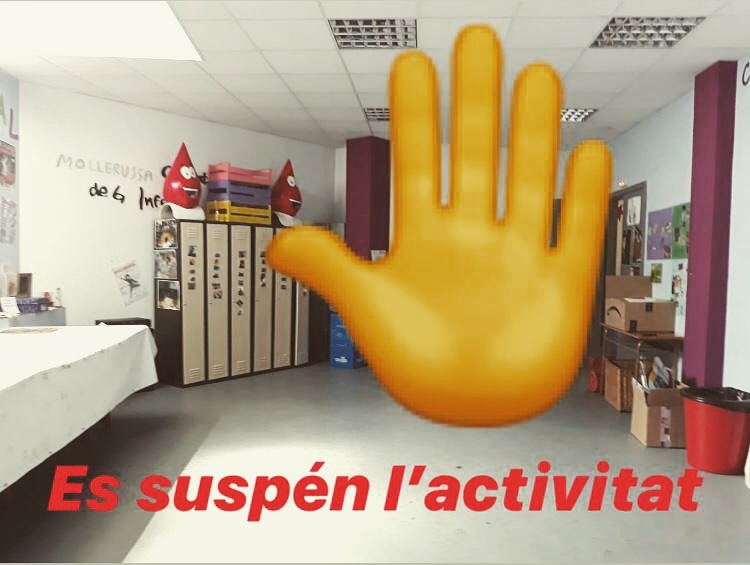 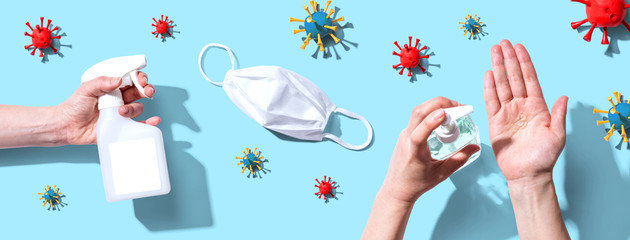 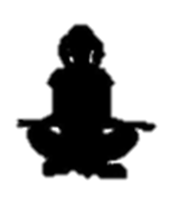 Març 2020 parem el treball presencial per seguir online
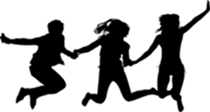 Al març del 2020 ens confinen i seguim treballant de forma diferent
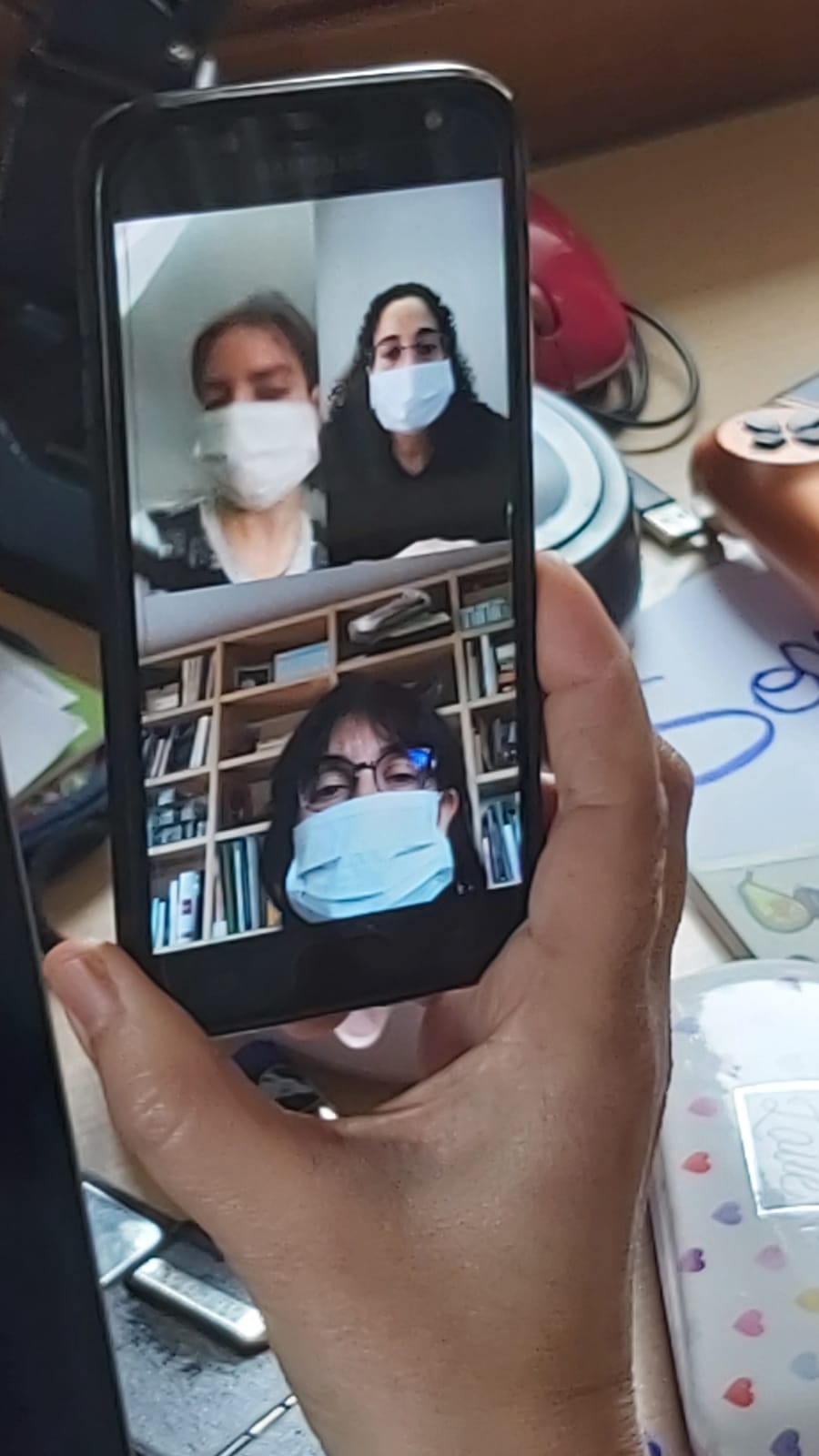 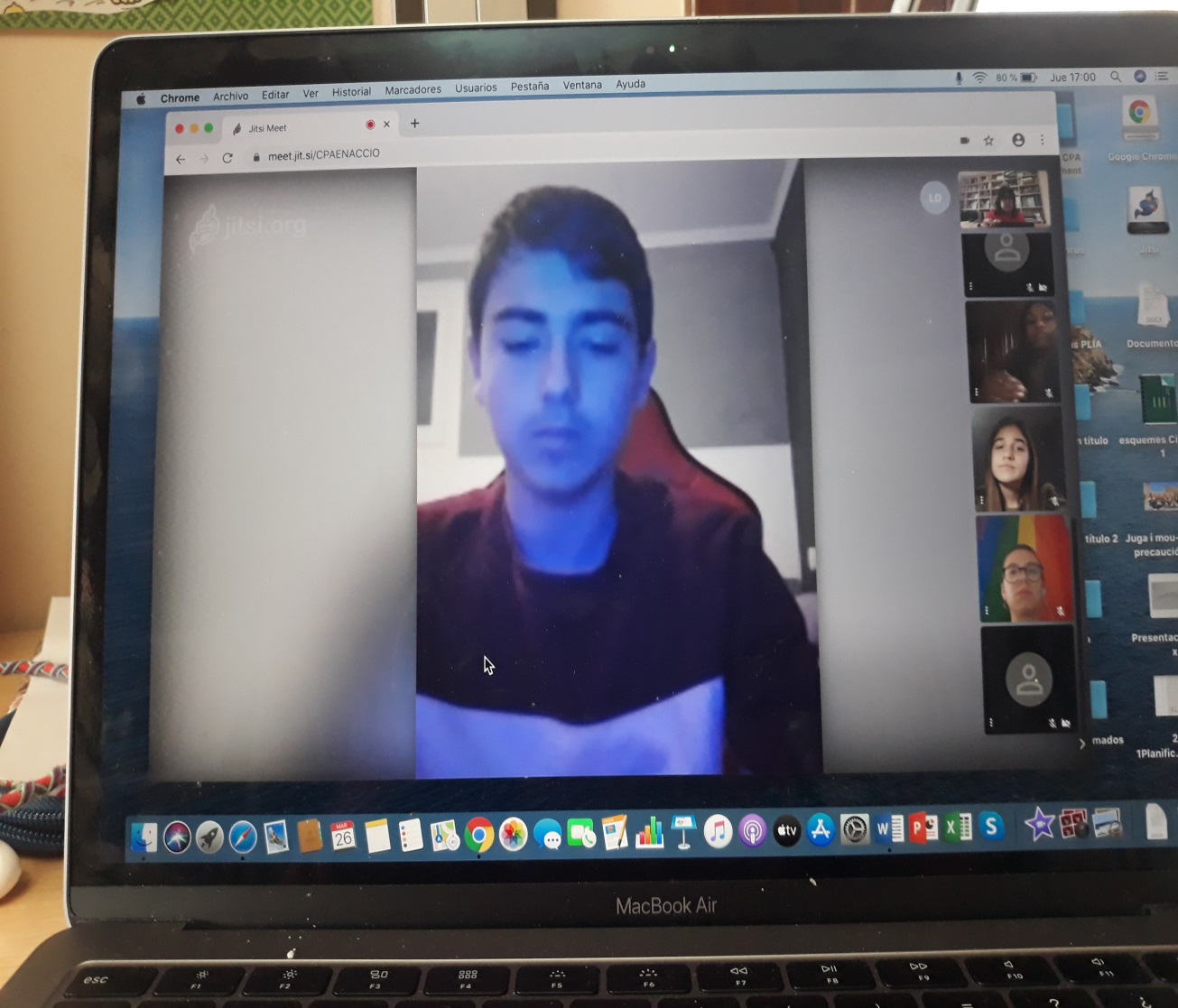 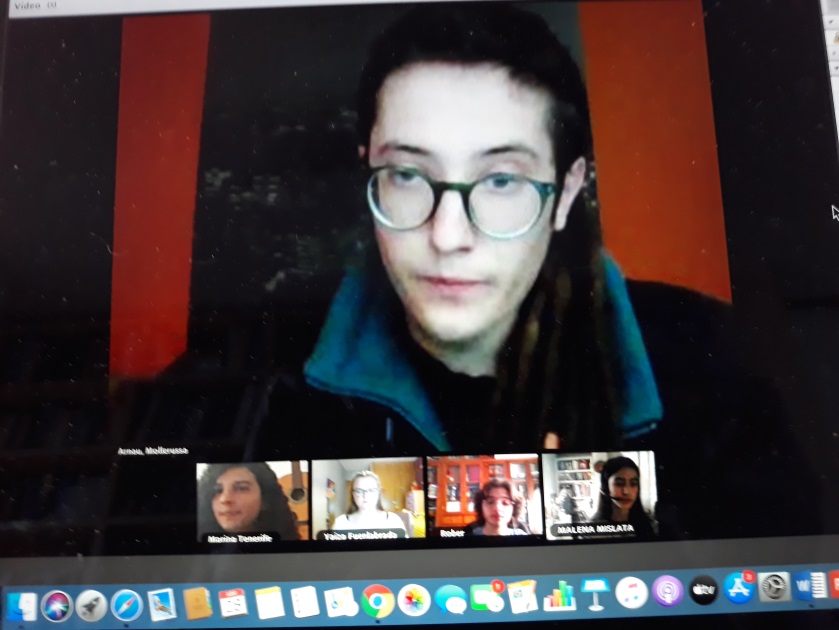 Seguim treballant en línia
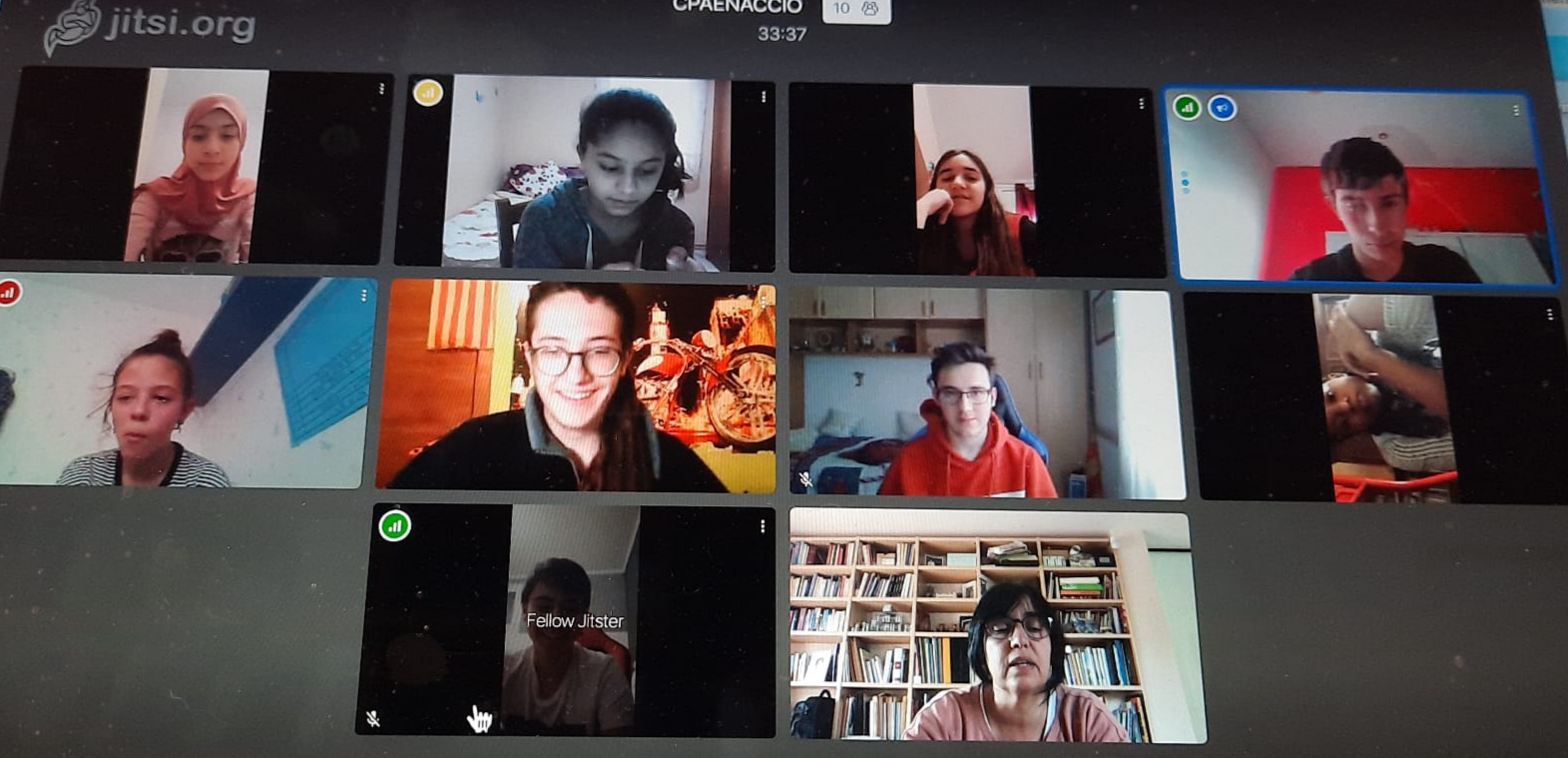 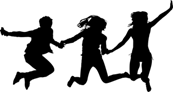 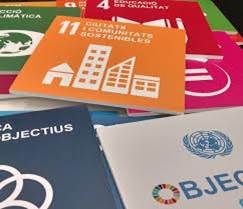 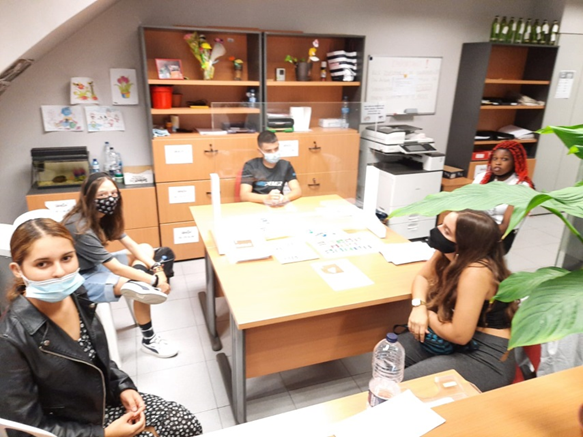 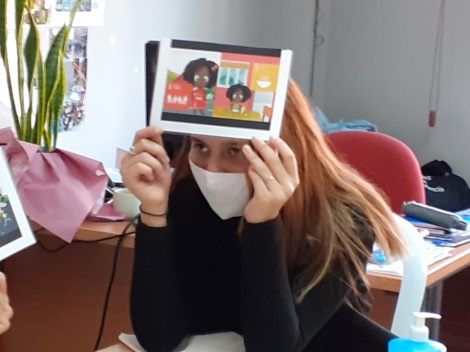 Hem treballat incorporant les mesures de seguretat
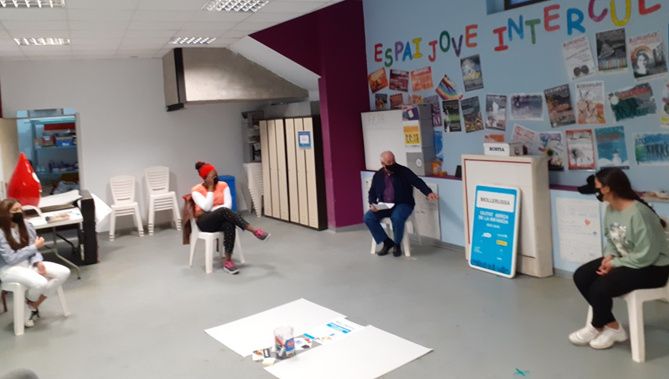 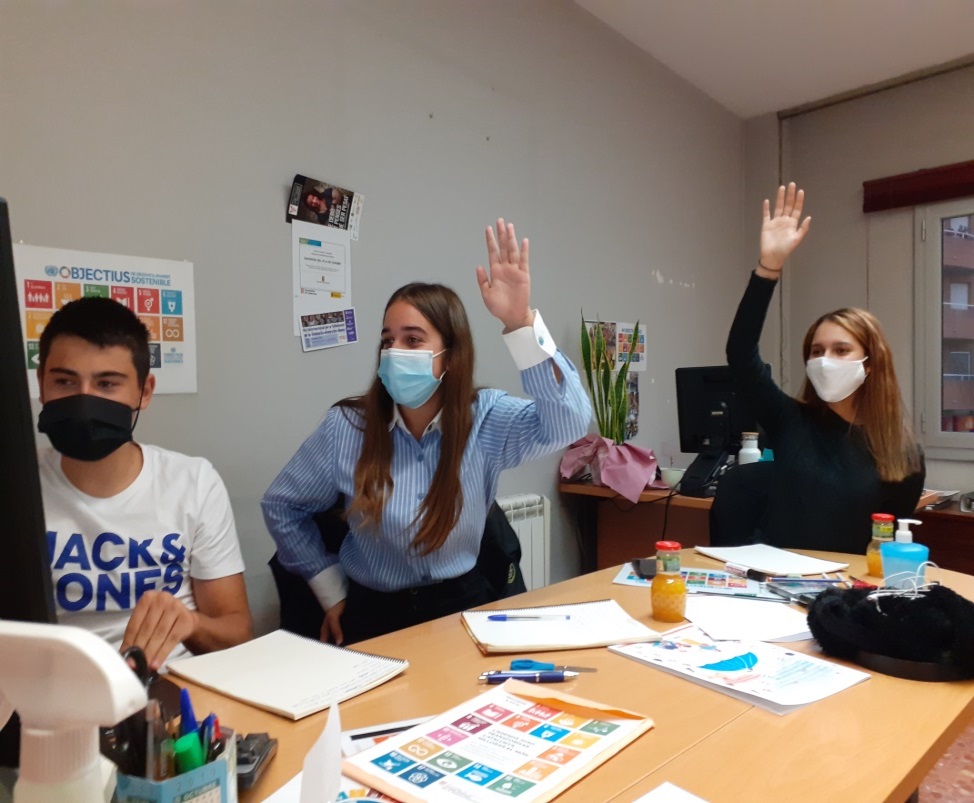 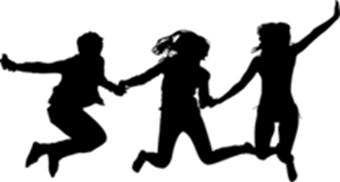 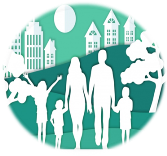 Propostes en l’àmbit familiar
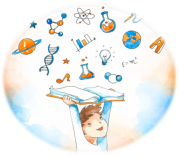 Propostes en l’àmbit de l’educació
Propostes d’accions
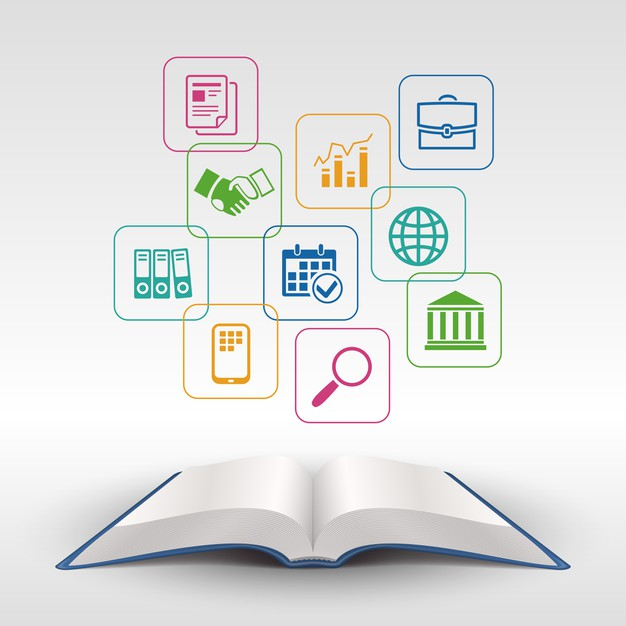 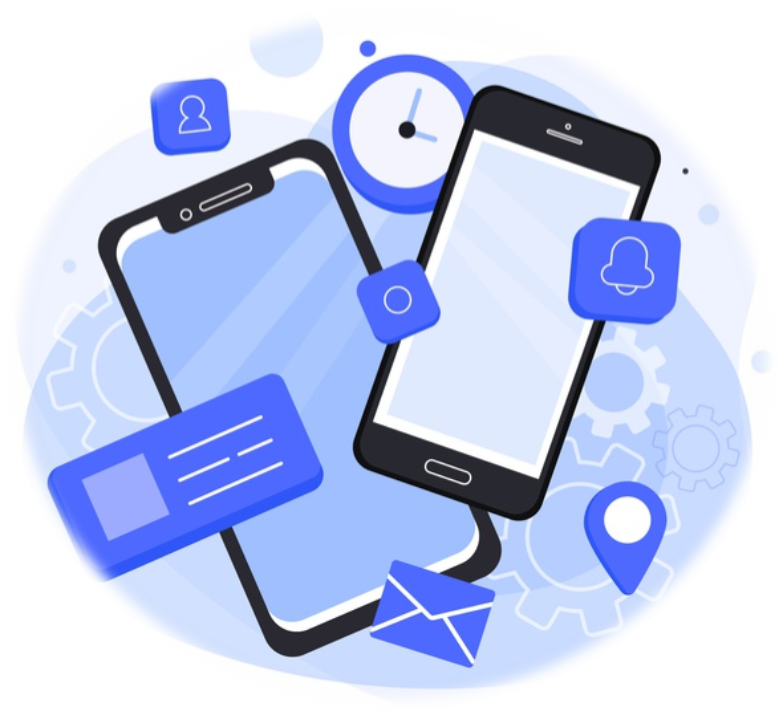 Propostes per tecnologia
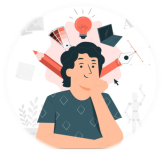 Propostes per l’oci i el temps lliure
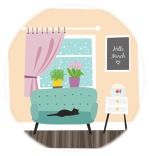 Propostes  en l’àmbit d’habitatge
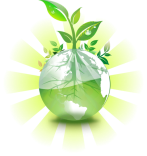 Propostes àmbit medi ambient
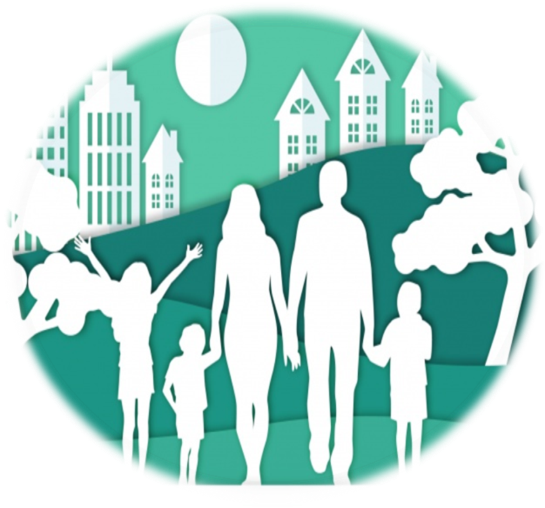 1. Mantenir i promoure programes que ajudin a les famílies durant el curs infantil i primària fins l’institut des de l’Ajuntament de Mollerussa.
2. Donar suport a infants i joves amb problemes  amb els estudis i a l’institut.
Propostes d’acció àmbit familiar
3. Garantir les ajudes a les famílies nombroses i monoparentals
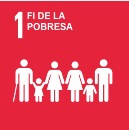 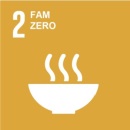 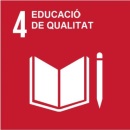 4. Mantenir  programes i activitats  contra l’exclusió social de les famílies amb menys diners i tenir en compte les situacions inesperades  (COVID19).
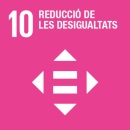 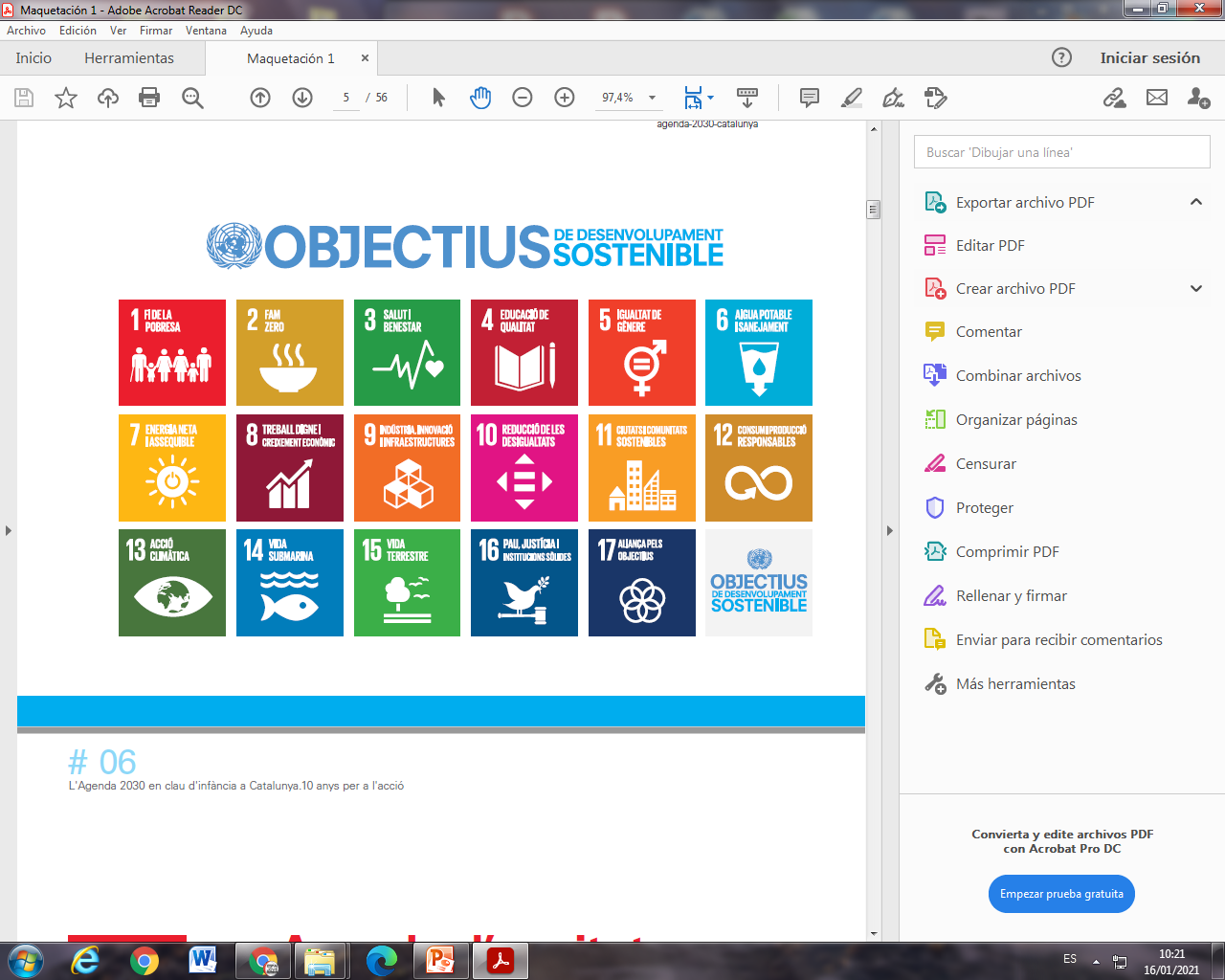 5. Assegurar les ajudes pel menjador escolar en cas de necessitat.
6. Tenir obert el centre d’aliments i  assegurar-nos que arribi a totes les famílies amb una situació difícil.
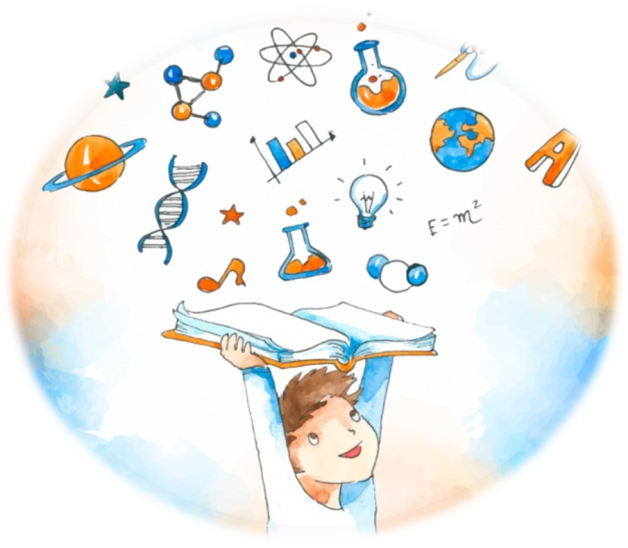 1. Seguir treballant amb el Pla Educatiu d’Entorn.
Treballar tots els centres educatius i entitats per fer accions i iniciatives conjuntes per la ciutat de Mollerussa.
2. Garantir l’educació i la formació tenint en compte  les necessitats de  les empreses de la nostre ciutat.
Propostes en l’àmbit de l’educació
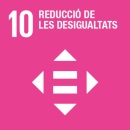 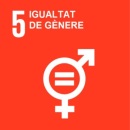 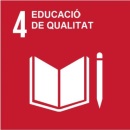 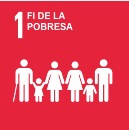 3. Prevenir el fracàs escolar  i que els alumnes  deixin l’escola.
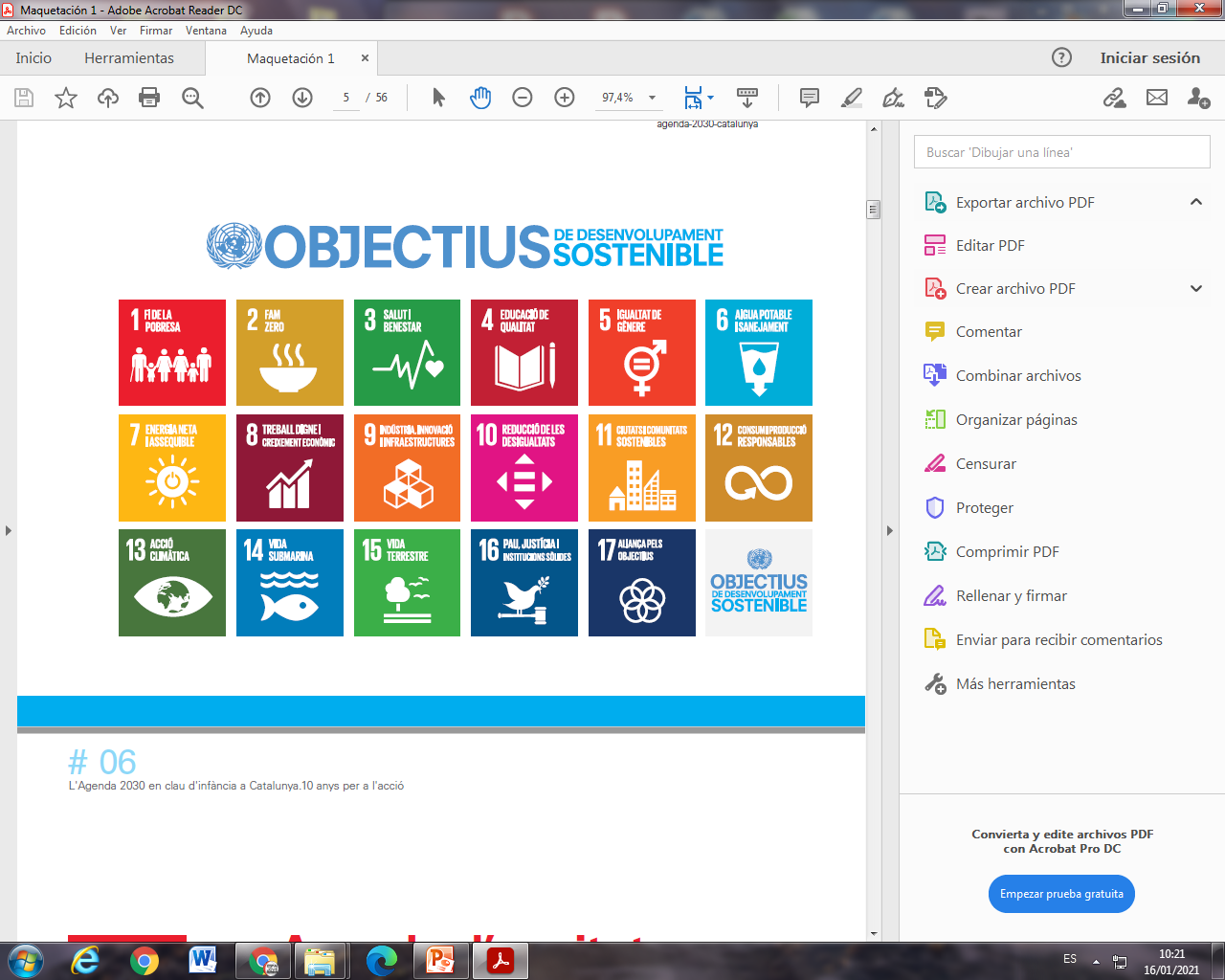 4. Realitzar campanyes que eduquin sobre l’ús cívic de la ciutat i el seu entorn.
5. Continuar potenciant Mollerussa, com a Municipi Lector.
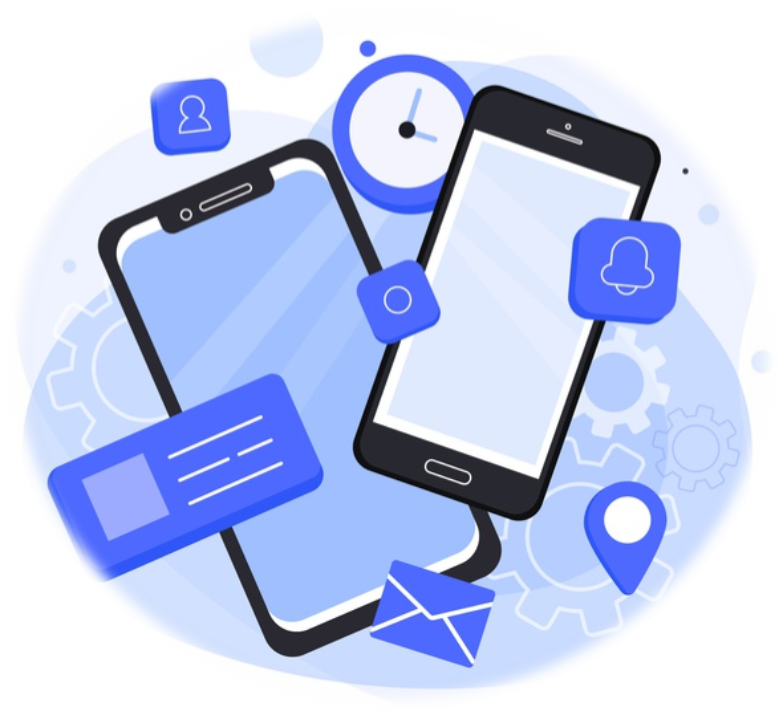 1. Informar de l’ús de la WIFI que facilita l’ajuntament.
2. Mantenir contacte i rebre la informació  entre les diferents regidories que treballen amb infància i joves.
Proposta per tecnologia
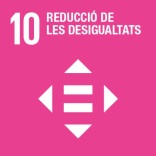 3. Fomentar activitats relacionades amb les noves tecnologies adreçades a infants i joves.
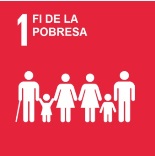 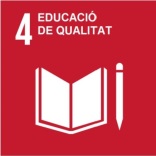 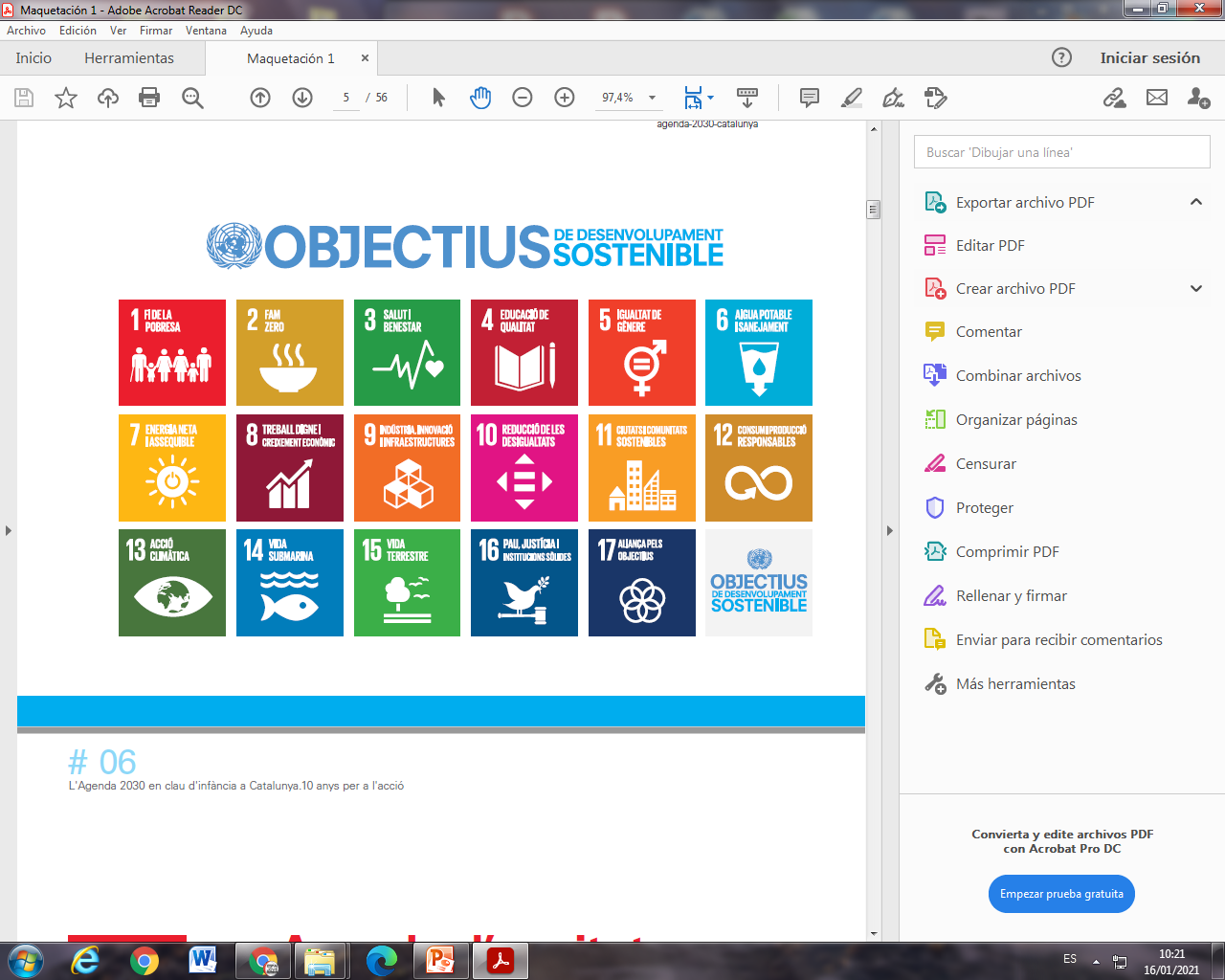 4. Fomentar la innovació a través de les noves tecnologies.
5. Reduir les desigualtats de la bretxa digital entre la infància i l’adolescència.
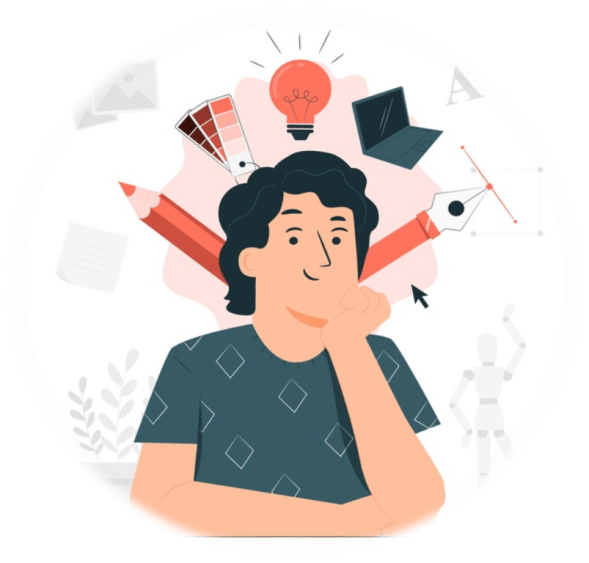 1. Facilitar a les entitats i associacions el què necessitin per poder organitzar les activitats de temps lliure.
2. Garantir el Dret a poder gaudir de, l’oci i el Temps de Lleure.
3. Garantir l’accés a: una informació adequada, la participació i la reactivació d’activitats .
Proposta per l’oci i temps de lleure
4. Garantir que els joves tinguin espais de trobada per divertir-nos i poder fer coses en el temps lliure i d’oci, dins de la ciutat.
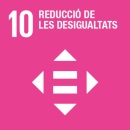 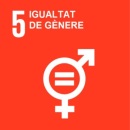 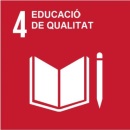 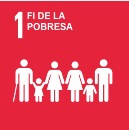 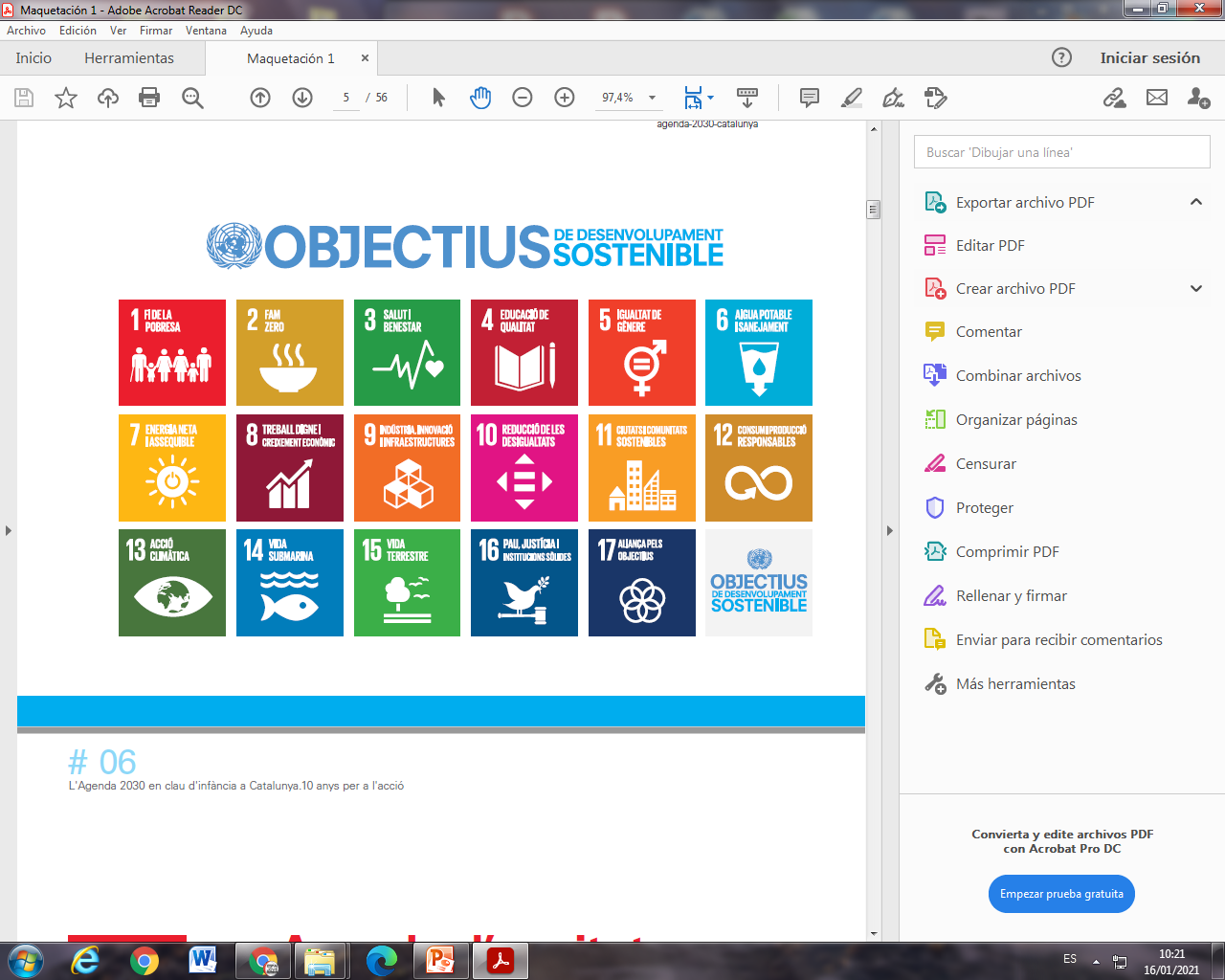 5. Potenciar que es pugui fer esport i activitats de millora de la salut.
6. Garantir el Dret de participació, associacionisme i valor juvenil.
7. Garantir que tothom pugui tenir un bon nivell de vida,  i pugui  participar al màxim  dins de la comunitat.
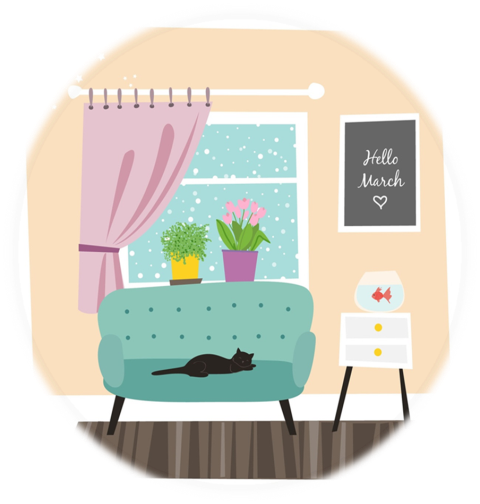 1. Ajuts  de lloguer a preus més baixos a famílies amb infants i adolescents.
2. Evitar desnonaments que puguin provocar la pèrdua de l’habitatge a famílies amb infants i adolescents.
3. Evitar procediments judicials que puguin provocar la pèrdua de l’habitatge a famílies amb infants i adolescents a través dels recursos com la derivació al servei de l’Ofideute de la Generalitat.
Proposta en l’àmbit d’habitatge
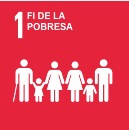 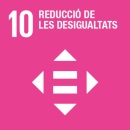 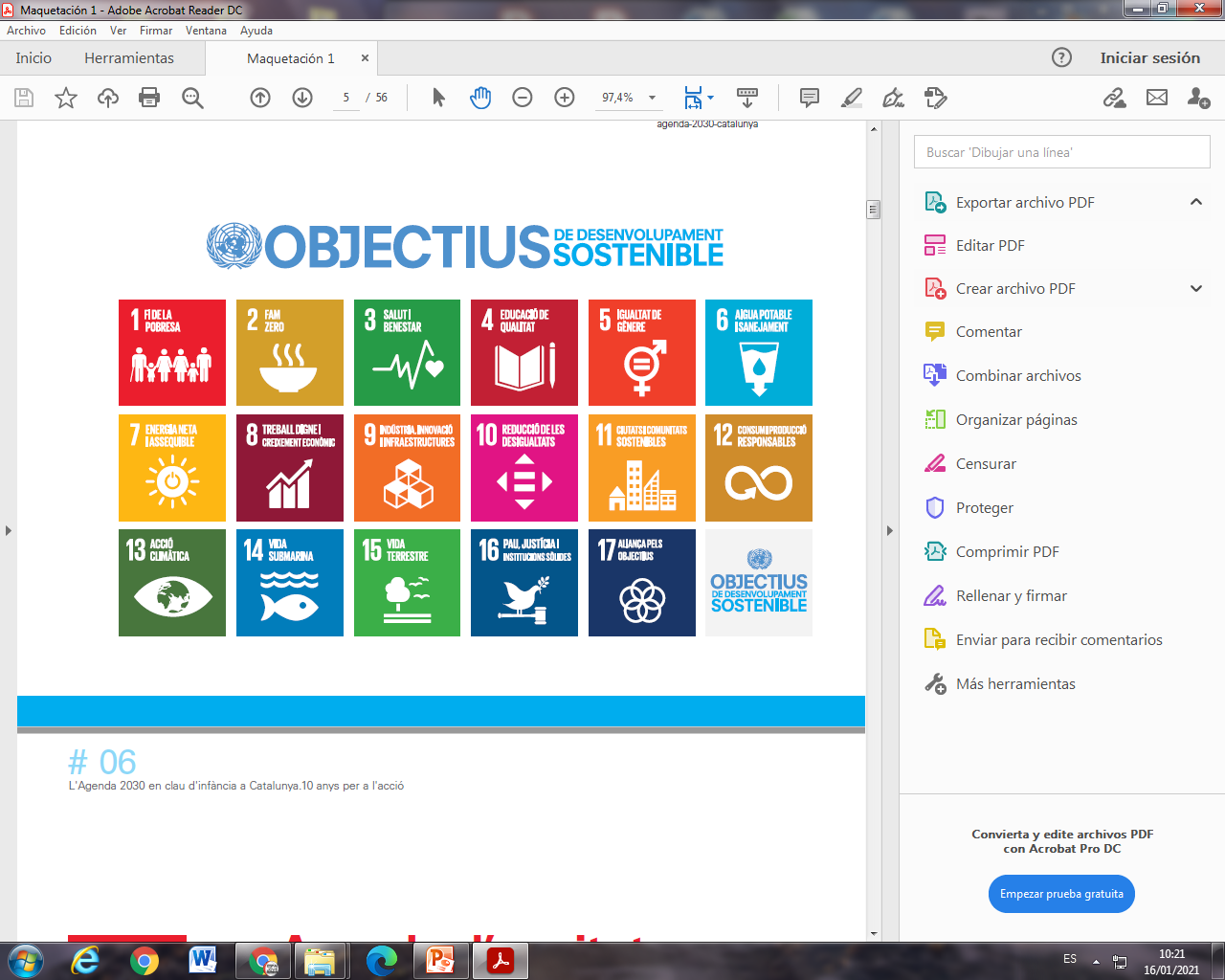 4. Garantir un pis en casos d'emergència en moments puntuals urgents a famílies amb infants i adolescents en risc de pèrdua de l’habitatge actual mentre estan a l’espera d’un pis que puguin pagar a través de la Taula d’Emergència.
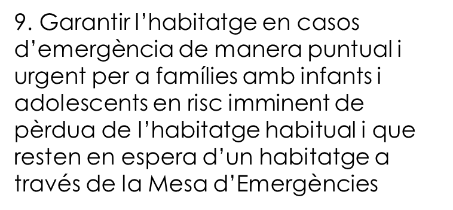 5. Facilitar pisos a preus assequibles pels joves.
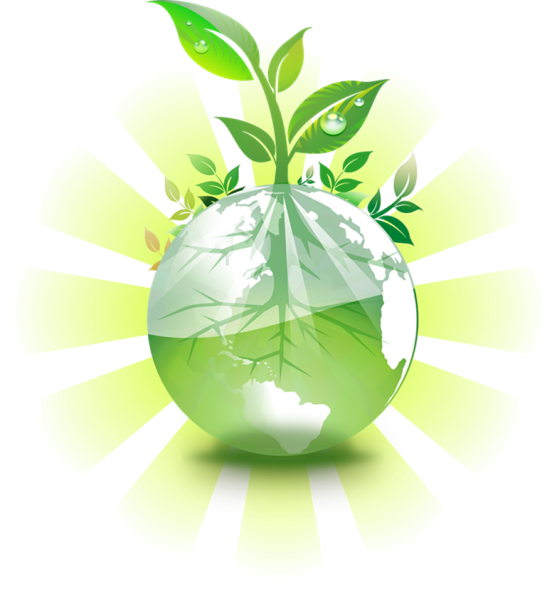 1. Millorar els espais i el material adaptat a infància i joventut.
2. Fer i explicar les actuacions del Pla de Civisme
3. Ampliar el carril bici.
Proposta en l’àmbit del mediambient, espai urbà i civisme
4. Explicar i  conèixer l’ordenança de Civisme.
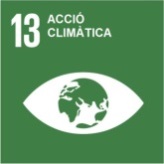 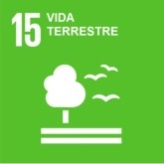 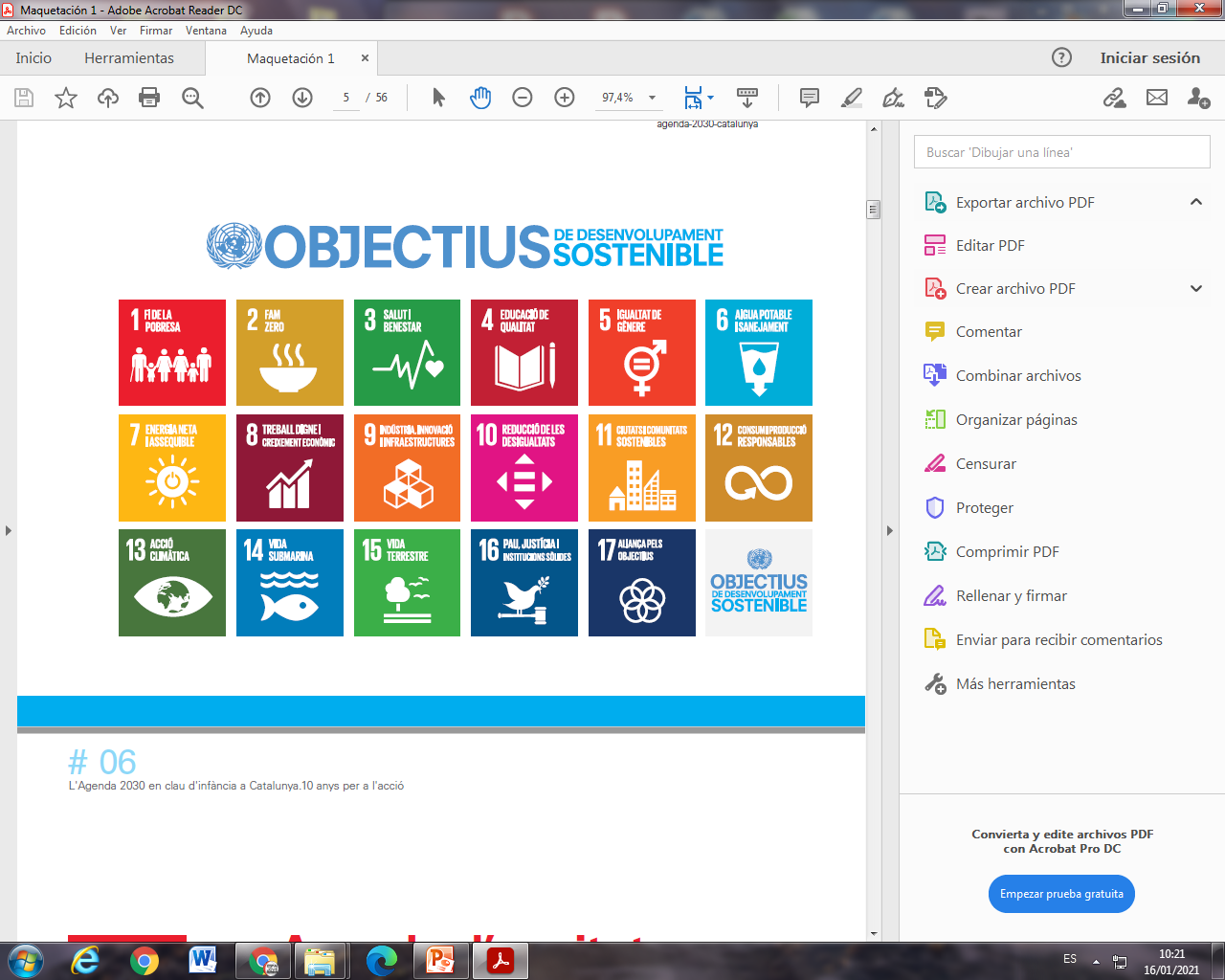 5. Mantenir el Servei Municipal de Mediació Social i Comunitària.
6. Fer més zones verdes.
7. Millorar i realitzar  el Pla de Rodalies i el transport per la ciutat.
8. Impulsar la creació d’instal·lacions per a joves
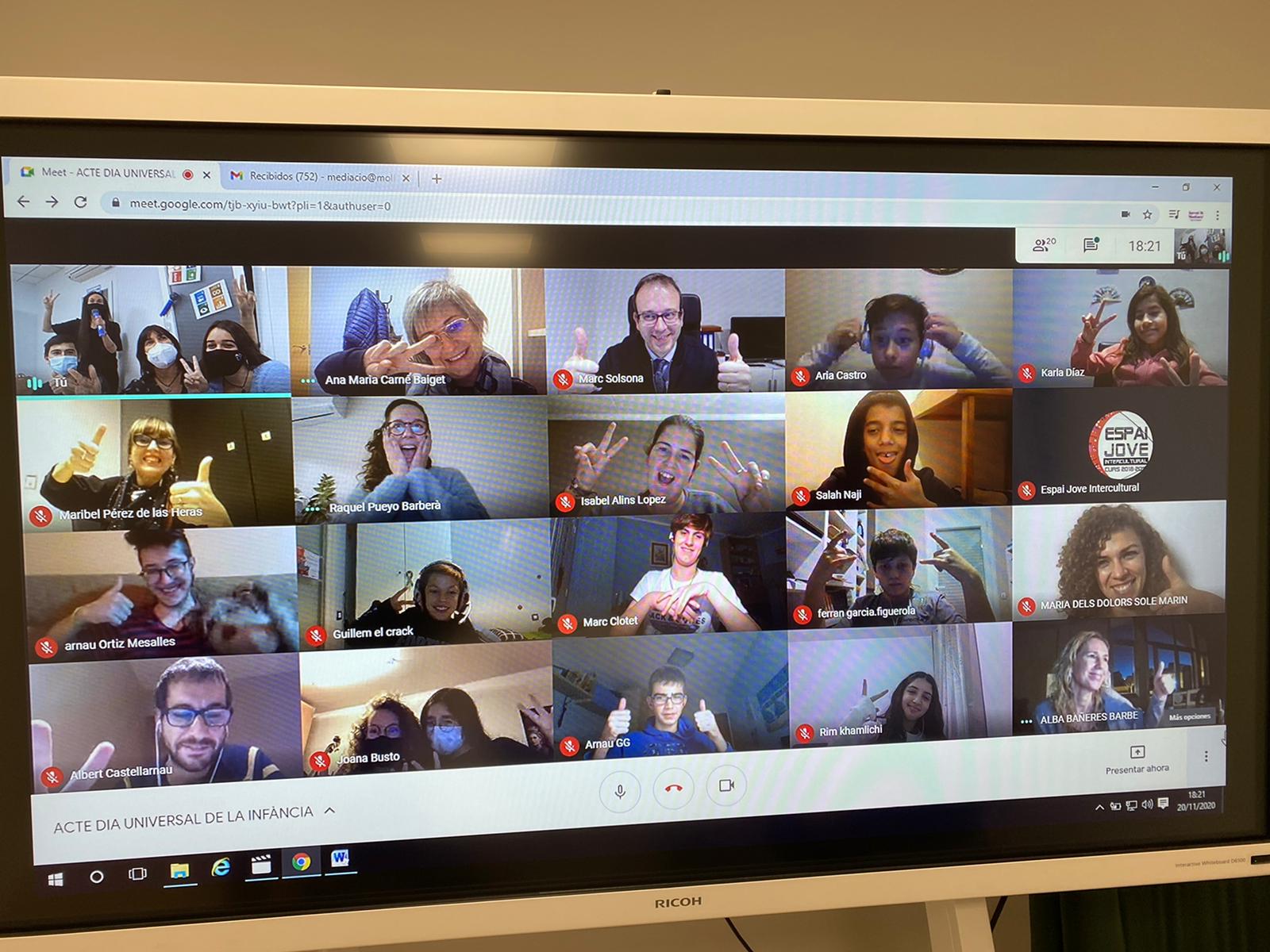 Consensuant accions sobre les propostes
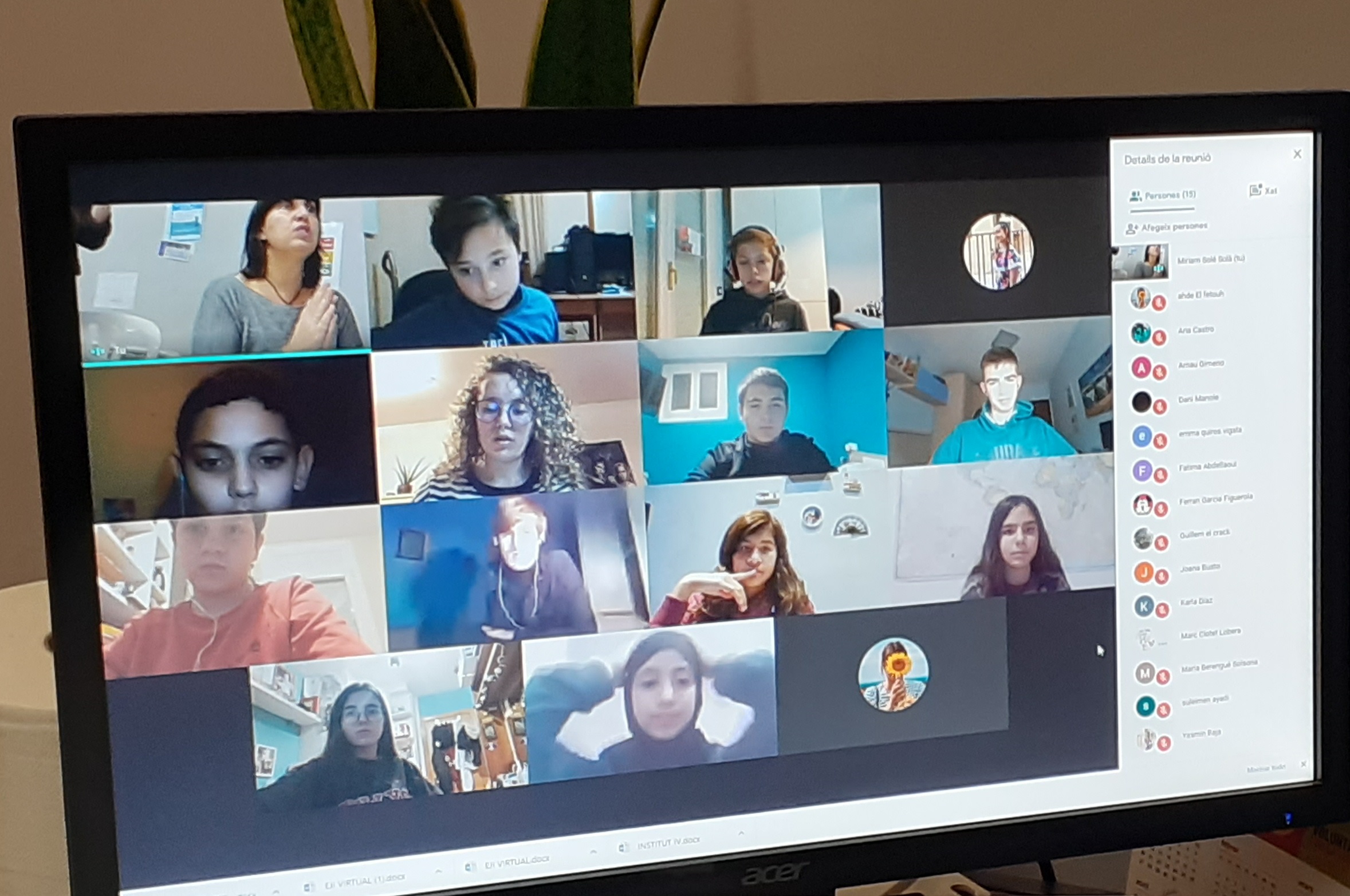 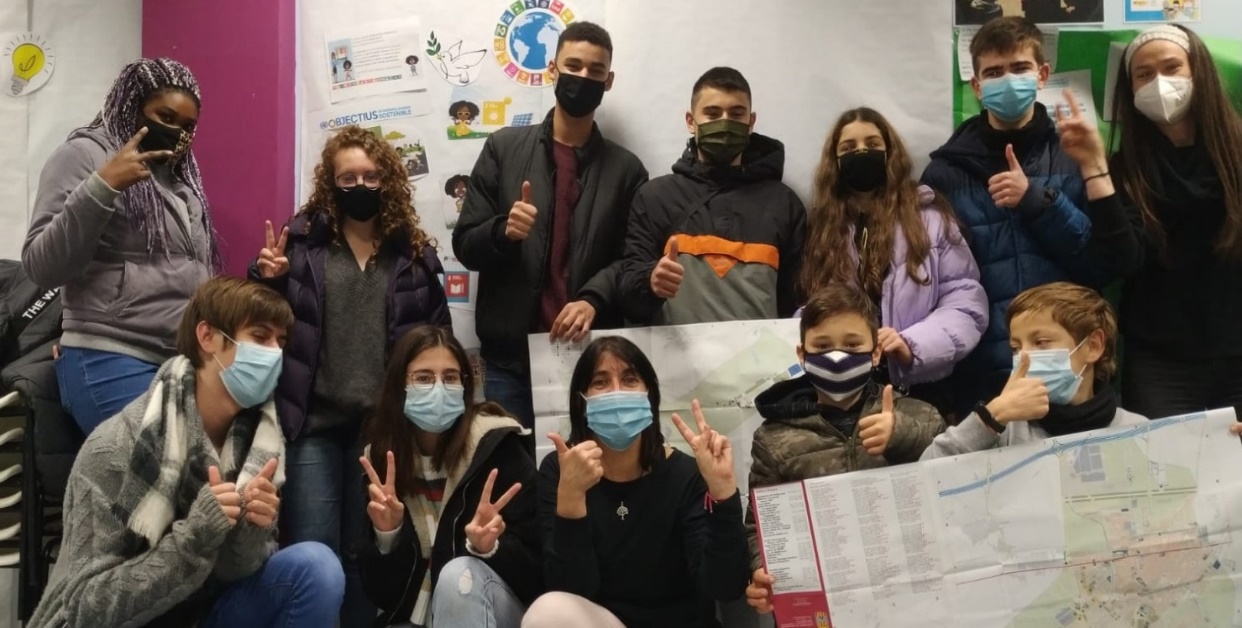 FASE 4
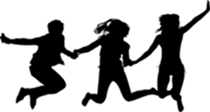 Un cop consensuades les accions sobre les propostes, sorgeixen els següents eixos:
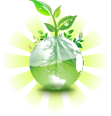 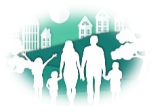 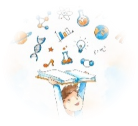 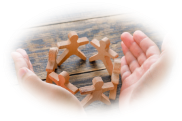 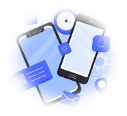 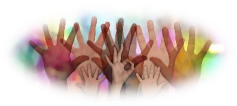 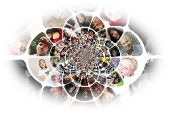 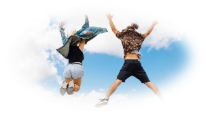 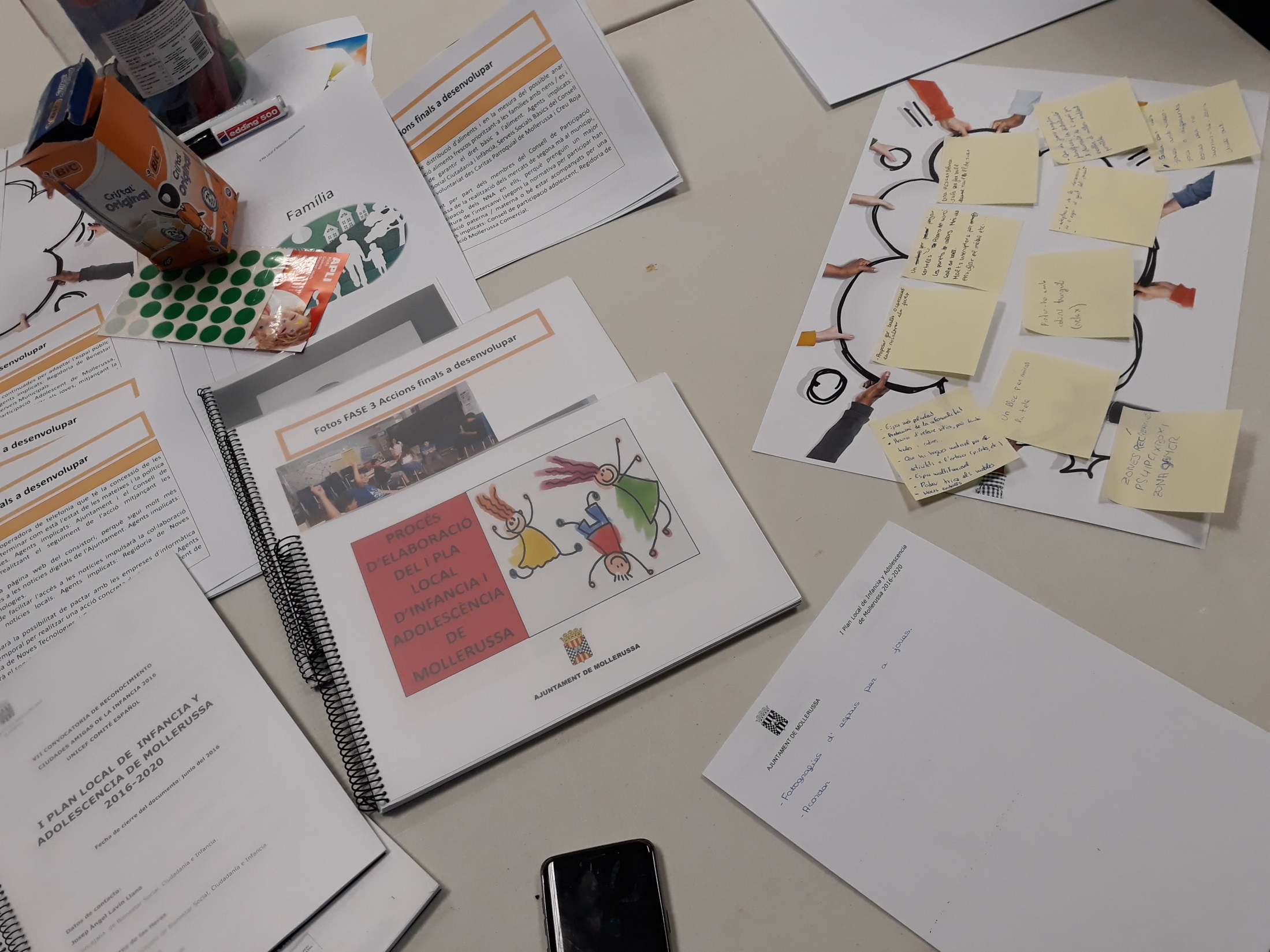 FASE 5 Elaboració del PLIA
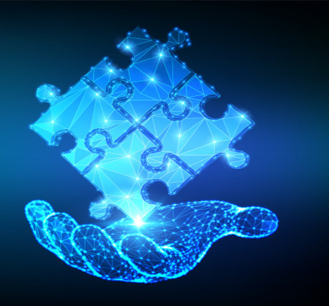 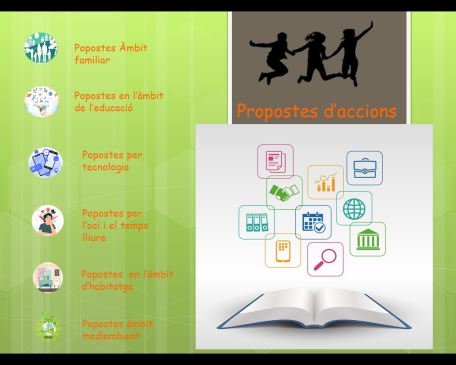 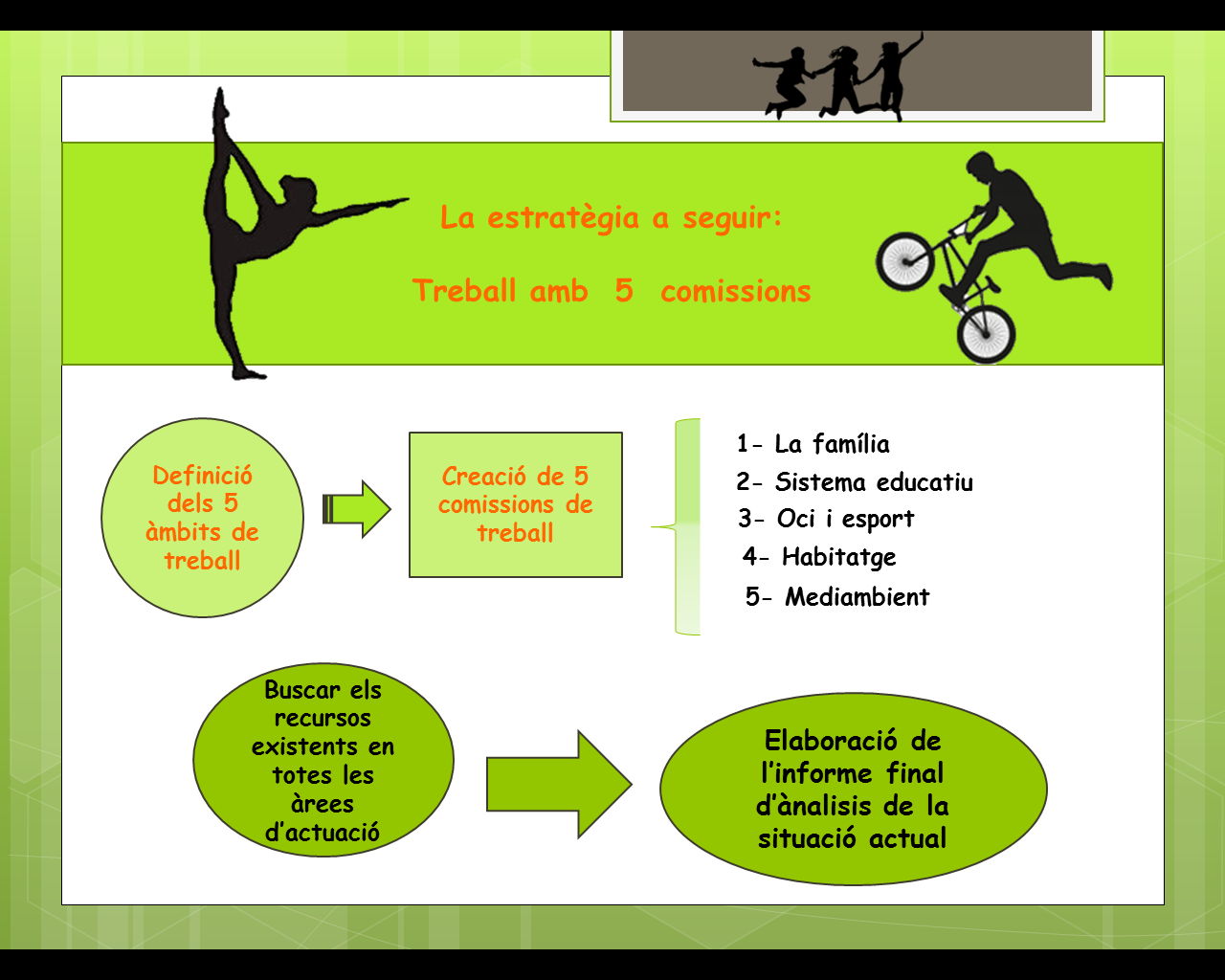 Realitzant propostes finals
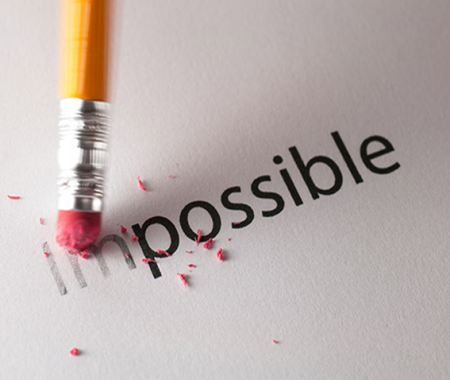 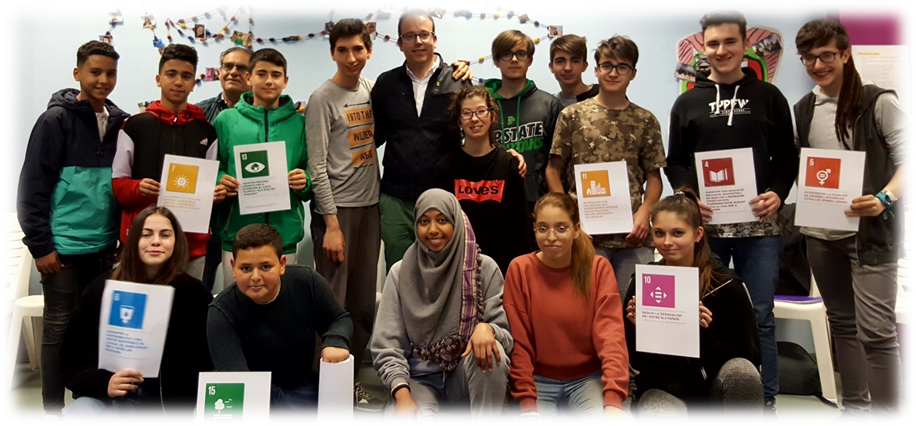 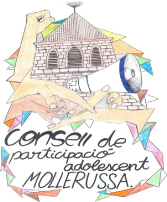 Inici 2019
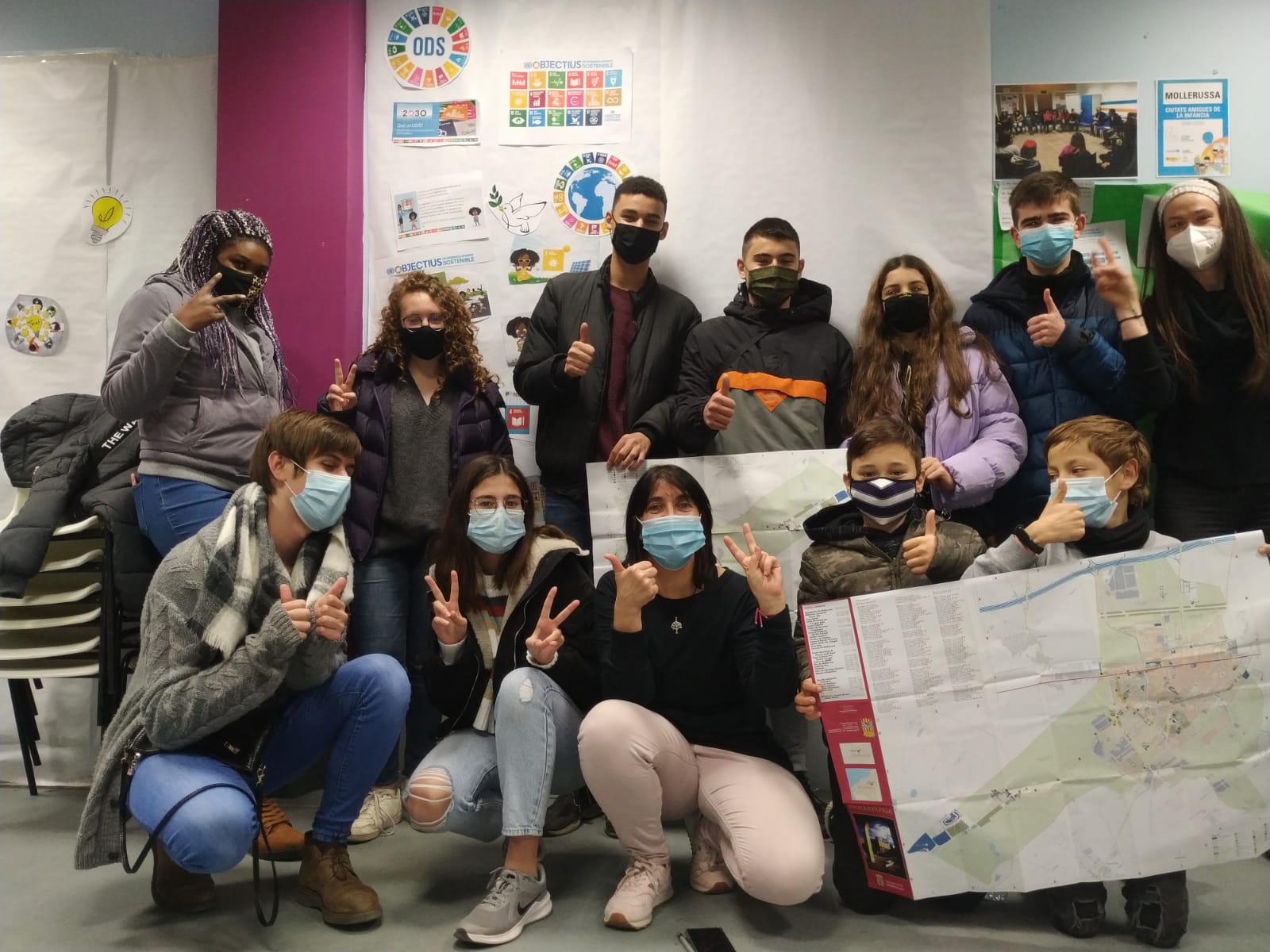 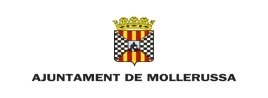 Final 2020